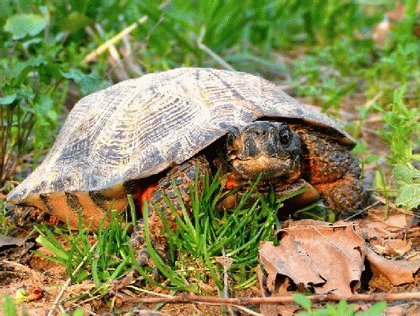 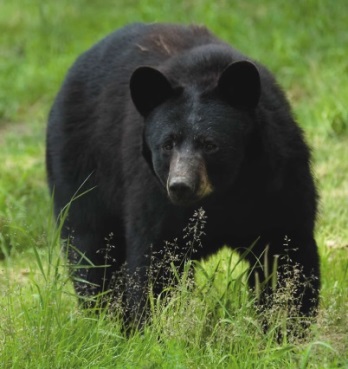 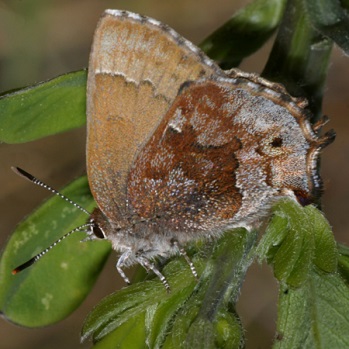 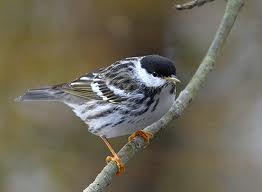 Landscape Conservation Designand the North Atlantic LCC
Scott Schwenk, Science Coordinator
North Atlantic Landscape Conservation Cooperative
 
North Atlantic LCC Steering Committee MeetingGardiner, New York
November 5, 2013
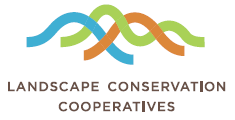 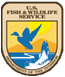 1
Landscape Conservation Design:A Fundamental LCC Mission
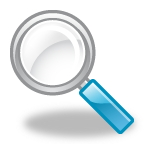 NALCC Conservation Science Strategic Plan: 

“LCCs can serve as the forum for the conservation community to define, design, and deliver landscapes that can sustain natural resources at levels desired by society”
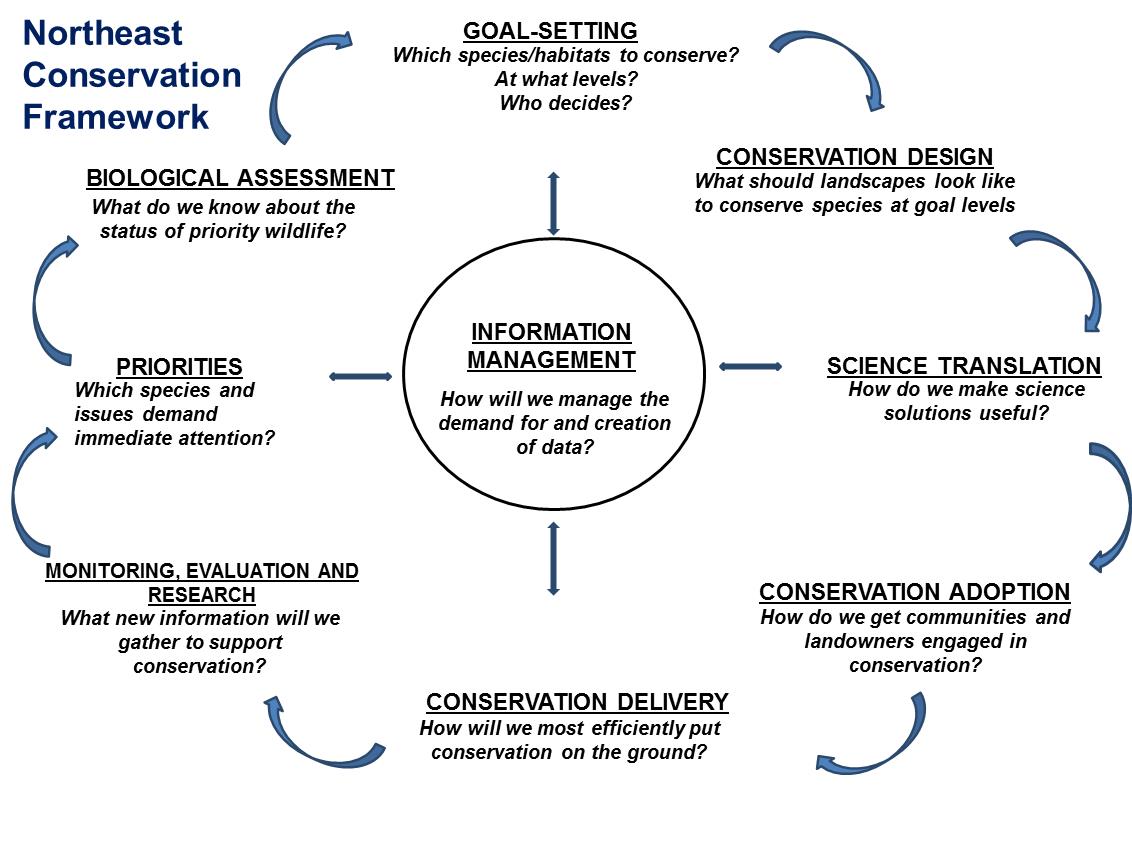 CONSERVATION
DESIGN
2
[Speaker Notes: From its inception, our partnership has emphasized the role of the LCC in supporting conservation decisions, including decisions about how much of what to do, where, through landscape conservation design and delivery of conservation design tools and they are featured prominently in our Conservation Science Strategic Plan.]
What is Landscape Conservation Design?
An activity 
a collaborative effort among partners including agreeing on common priorities
A product 
a spatial plan for conservation decisions in an adaptive framework
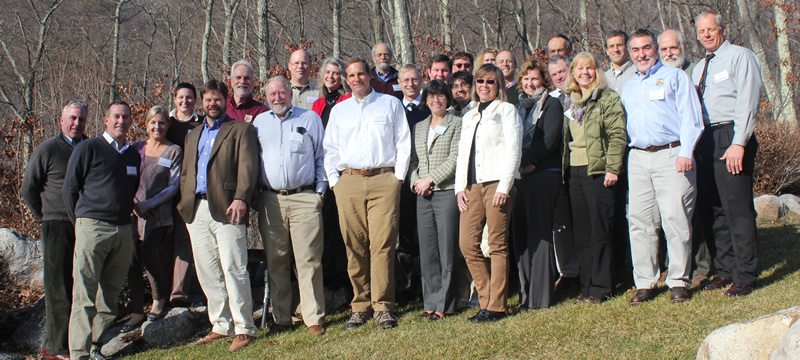 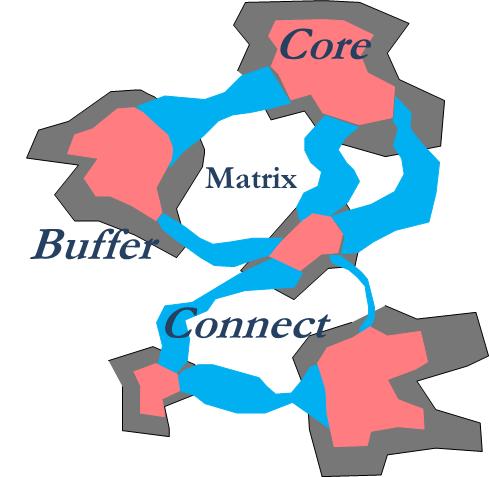 3
[Speaker Notes: After several years of hard work by staff, investigators, and partners (including years of work through the RCN program), we have reached a critical junction where we are achieving the technical capability for landscape design.
But for landscape conservation design to work, for it to be accepted and adopted, all of us as a partnership – not just PI’s or staff – have to buy-in to the effort, to participate, and contribute. Participation could be at many levels, from less intensive to more intensive. Working collaboratively will be a challenge given the differing priorities, missions, and methods of our organizations.
But our diversity and our range of expertise is also our strength. Collectively we can accomplish much more than if we work by ourselves – that is the whole purpose of the LCC enterprise.]
Key Questions to be answered by Landscape Conservation Design
Given regional priorities and context,
Where should we invest in land protection, and how much?
How should we manage protected lands?
Where should we invest in ecological restoration?
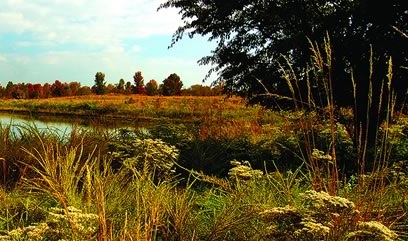 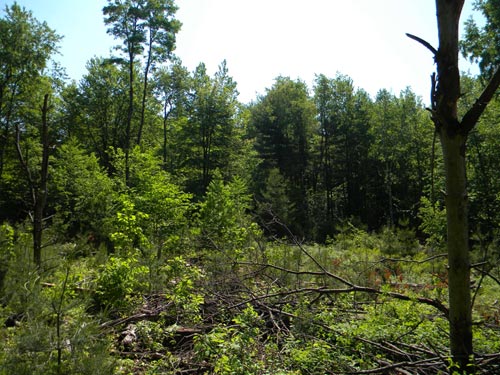 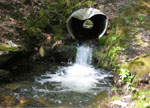 4
How Could Shared Landscape Conservation Design be Used?
Use Case 1: regional context for priority setting
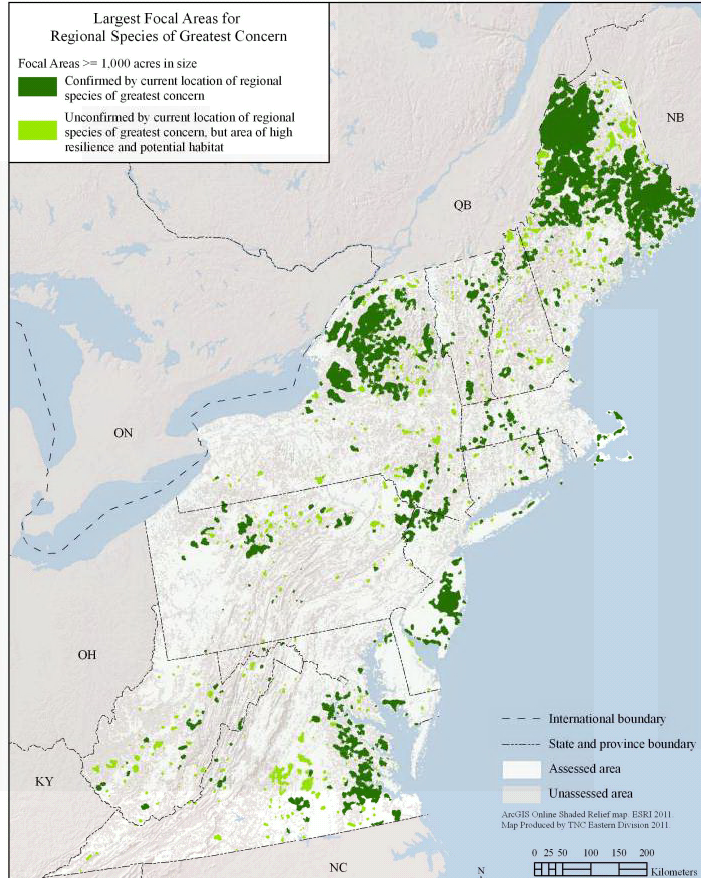 e.g., inform Conservation Opportunity Areas for State Wildlife Action Plan updates
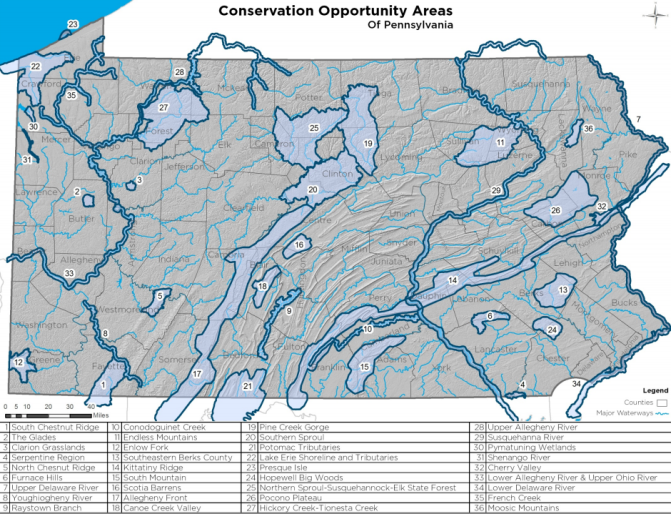 5
[Speaker Notes: A shared conservation design could be one of the most powerful achievements of our collective partnership and have many applications at different scales across the region, and across the national LCC network.
Connect to work Steve Fuller is leading to synthesize information for State Wildlife Action Plan updates, and how this could take that work to the next level.]
Use Case 2 – Regional Prioritization by Federal Agencies
New Landscape Conservation Planning by National Wildlife Refuge System
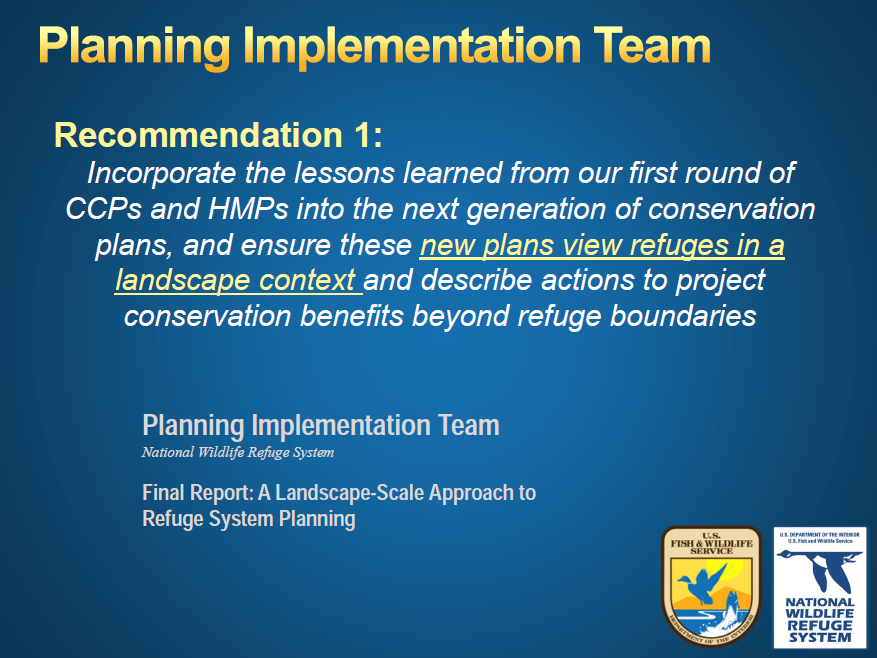 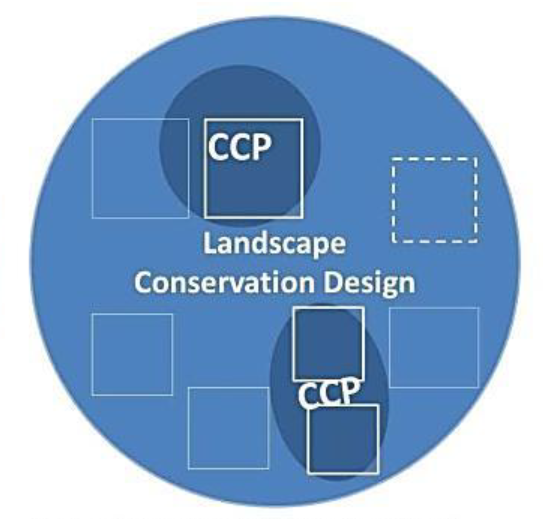 6
[Speaker Notes: New process in 2013 for National Wildlife Refuge planning – Comprehensive Conservation Plans (CCPs) in the context of the wider landscape.]
Use Case 3 – Guiding Infrastructure Development
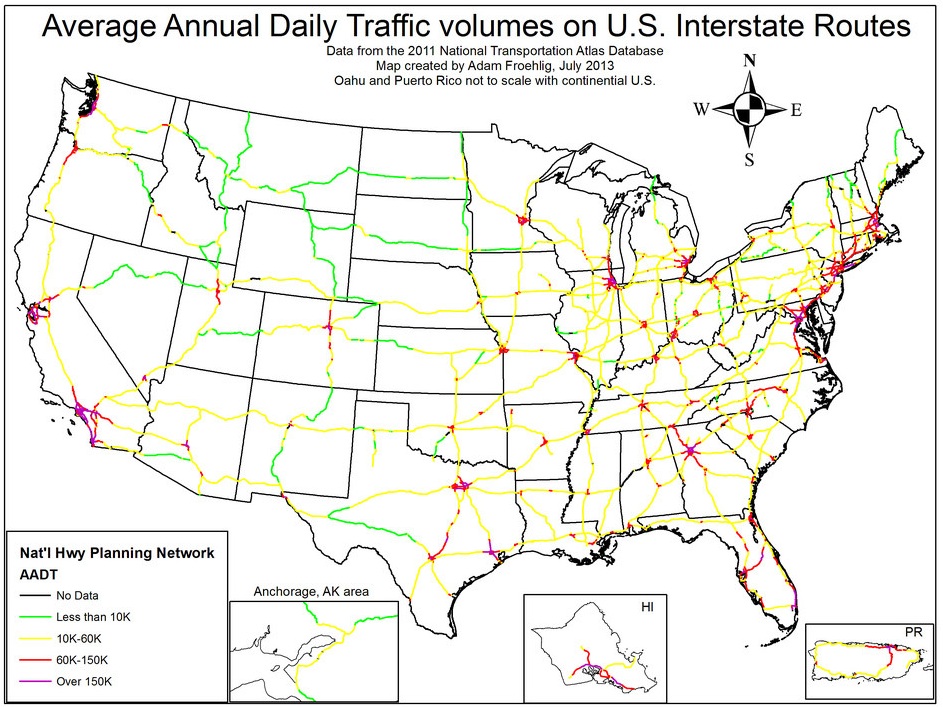 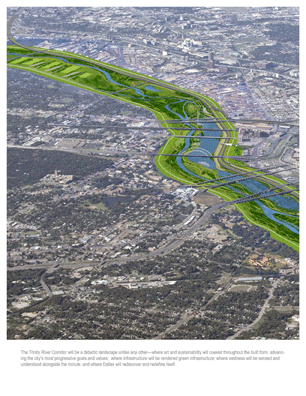 7
Use Case 4 – Bringing in New Conservation Dollars
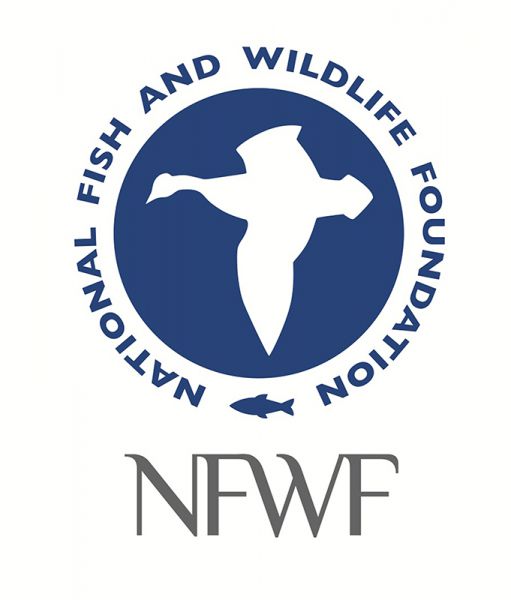 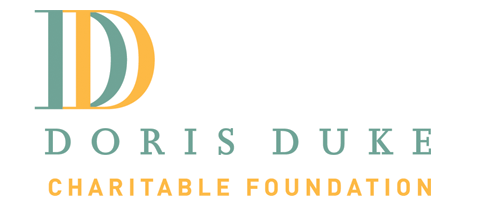 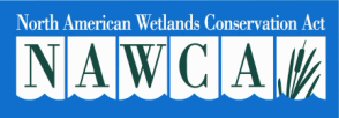 8
Use Case 5 – National / International Planning
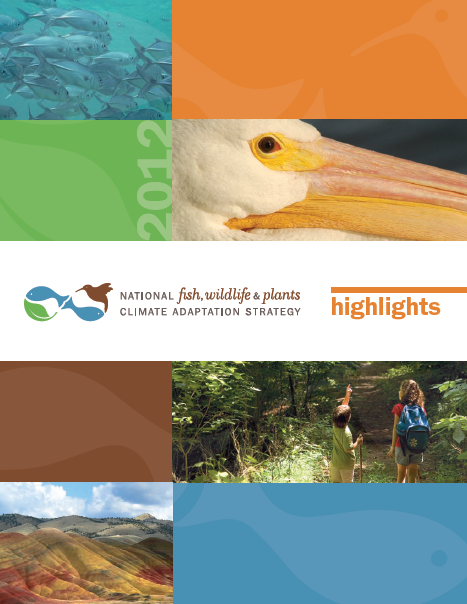 National Fish, Wildlife and Plants Conservation Adaptation Strategy

“identify areas for an ecologically-connected network of terrestrial, freshwater, coastal, and marine conservation areas that are likely to be resilient to climate change and to support a broad range of fish, wildlife, and plants under changed conditions”
9
Landscape Conservation Design in the South Atlantic LCC
Set of indicators and targets
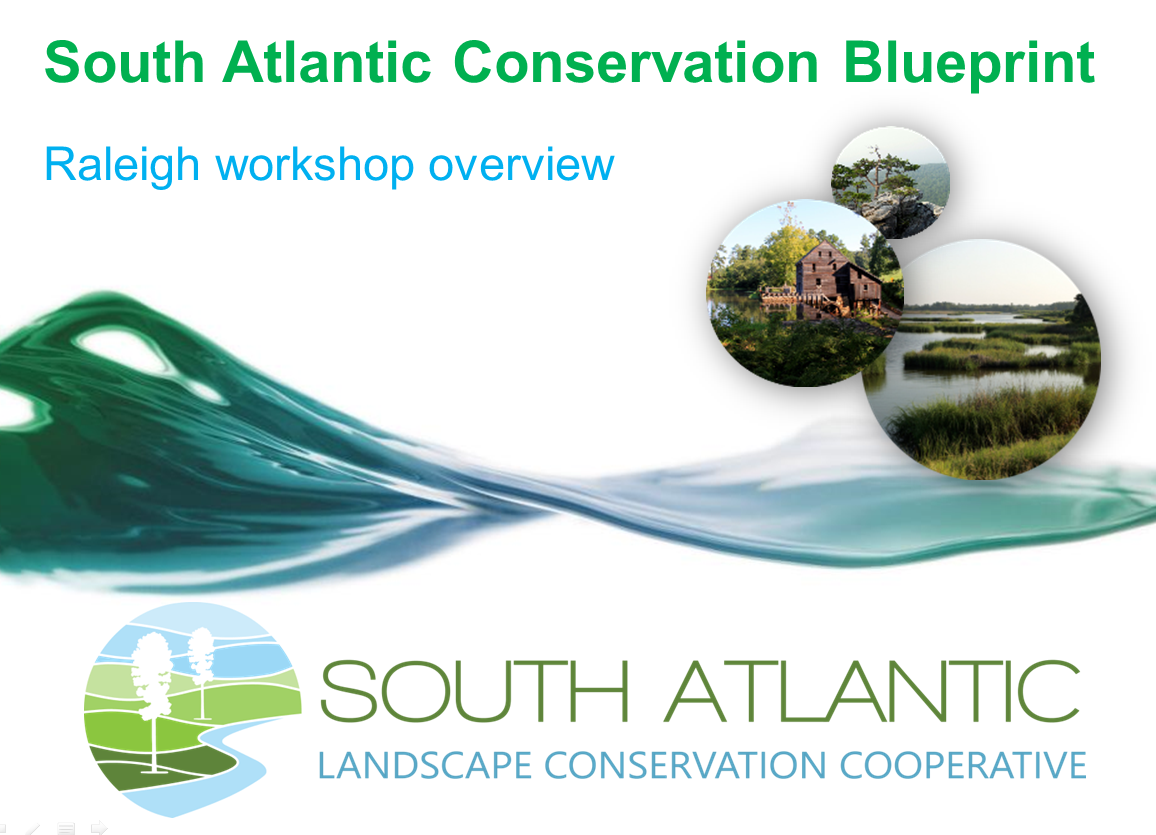 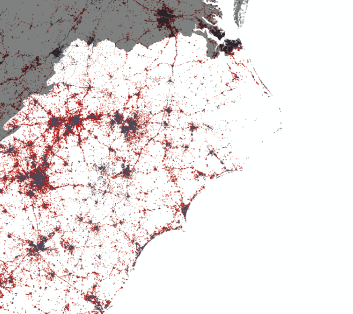 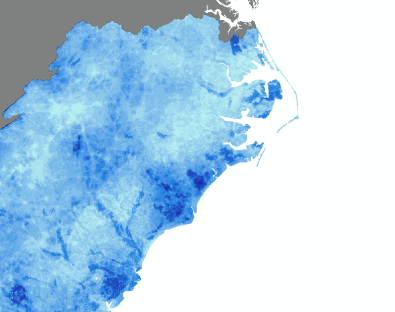 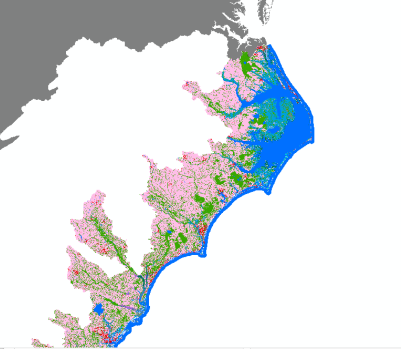 Blueprint 1.0
10
What are we designing conservation for?
Or, how are your organization’s interests reflected in conservation design?
Species
Species that represent the needs of others
Priority species not well-represented (e.g., rare)
Ecosystems [habitat types]
Including the functions they perform and services they produce
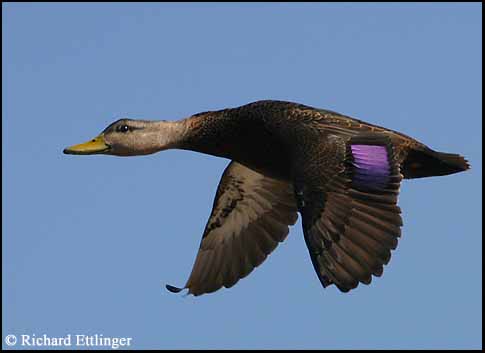 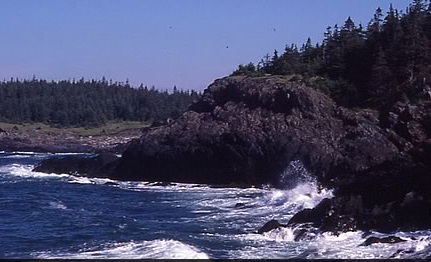 11
New Conservation Design ParadigmAccounting for Change
Climate change, land use change  no longer assuming static / “stationary”

Paraphrasing TNC: 
   “species move, 
   ecosystems 
   transform”
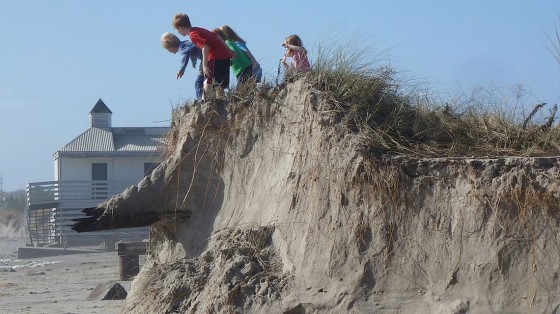 12
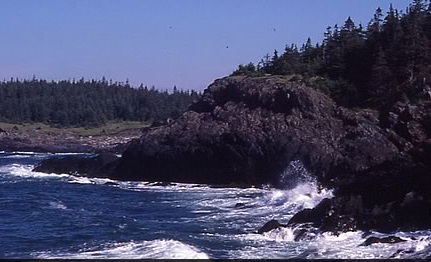 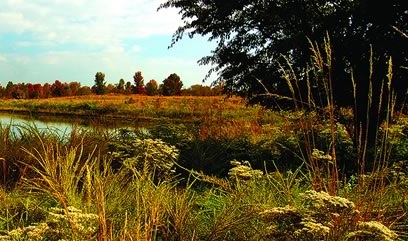 Multi-speciesMulti-ecosystem
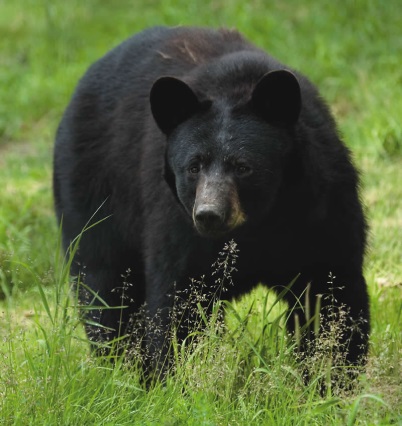 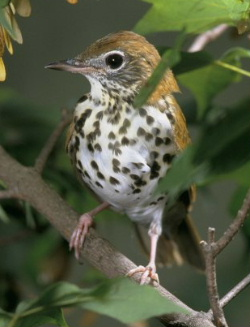 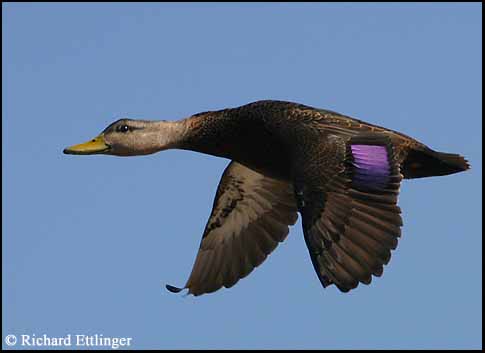 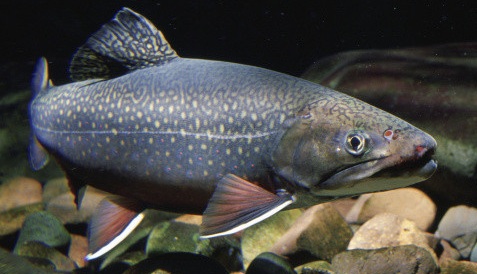 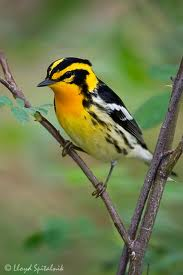 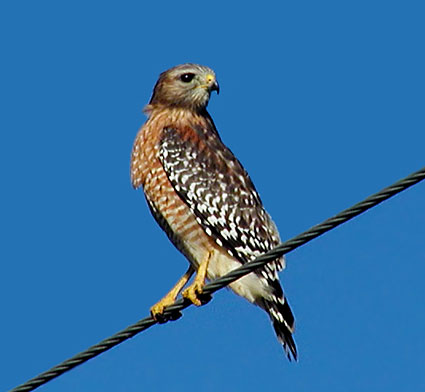 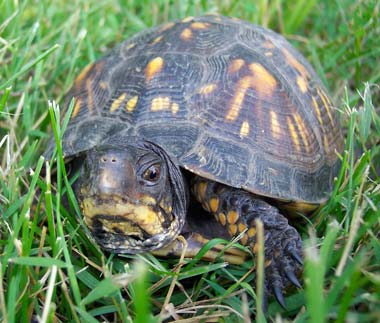 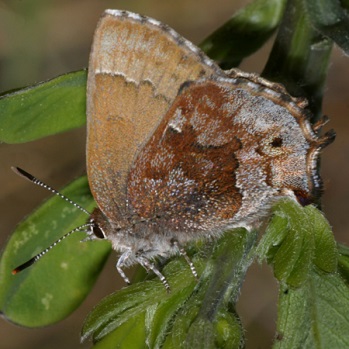 13
[Speaker Notes: Multiple species – use different ecosystems or habitats; game species or rare species or other priorities; different taxa
Multi-ecosystems – terrestrial, wetland, aquatic, coastal, marine]
What about cultural resources?
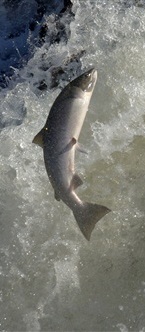 Cultural resources that are also natural resources are ingredients in design

Cultural resources that are not natural resources could be incorporated
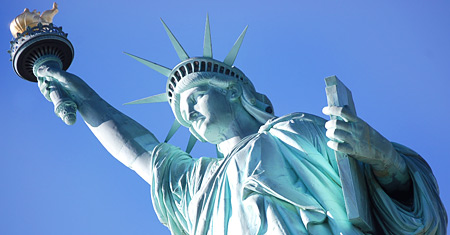 14
What Do Landscape Conservation Designs Look Like?
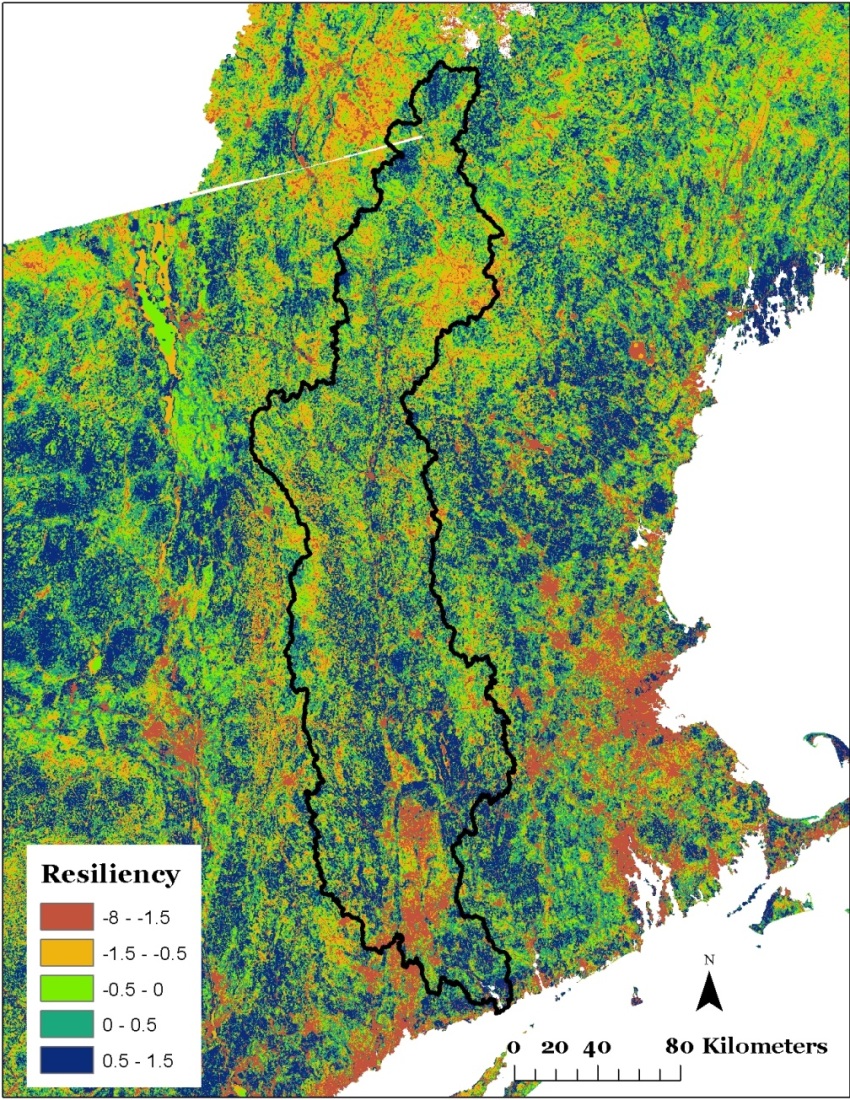 A synthesis of multiple partners and their common goals
Multiple scales
Northeast Region
Subregional (ecoregion, large watershed)
State / local / small watershed
15
What Do Landscape Conservation Designs Look Like?
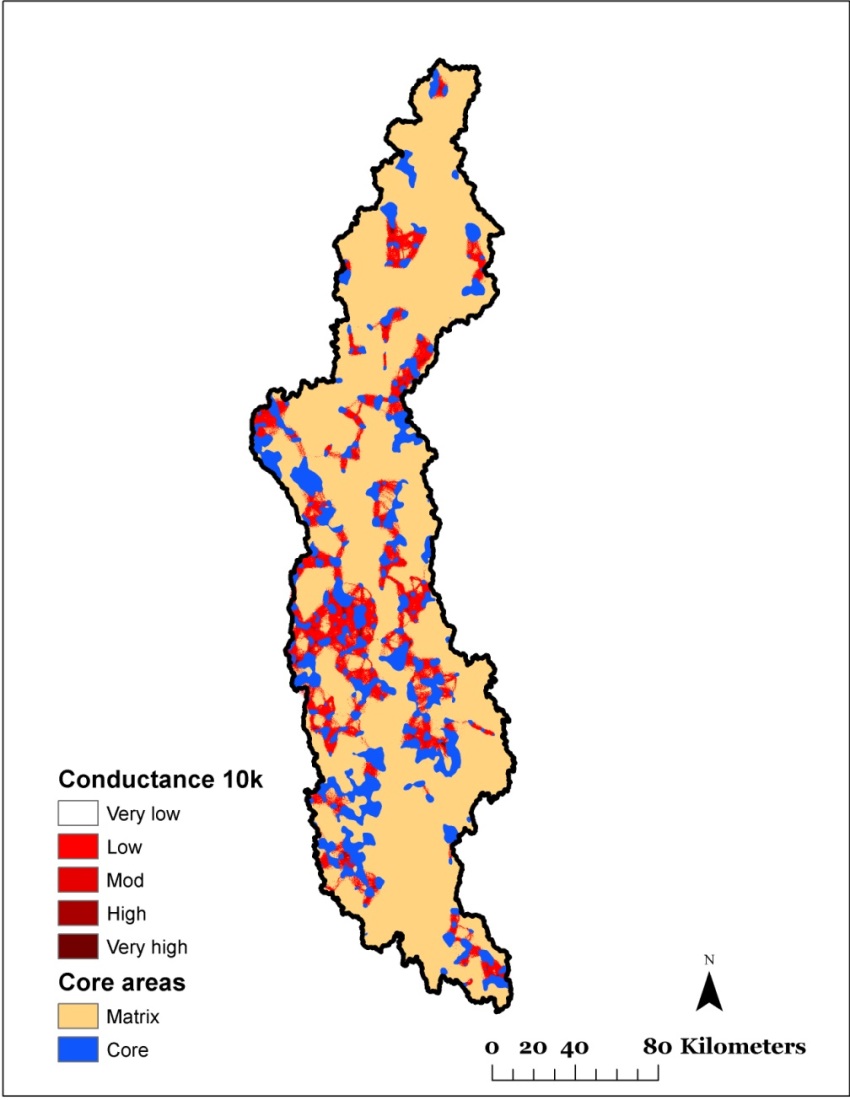 A synthesis of multiple partners and their common goals
Multiple scales
Northeast Region
Subregional (ecoregion, large watershed)
State / local / small watershed
Proof of concept:
Conn. River Watershed
16
First Discussion Session
What are the merits and challenges in preparing large-scale landscape conservation designs in the Northeast at this time?

To what degree does the LCC want to endorse or commit to a single regional landscape conservation design and/or multiple subregional designs?
17
Proof of Concept:Designing Sustainable Landscapes in the Northeast(Kevin McGarigal, UMass Amherst)
Purpose: Assess the capability of current and potential future landscapes in the Northeast to provide integral ecosystems and suitable habitat for a suite of representative species, 	
and provide guidance for strategic habitat conservation
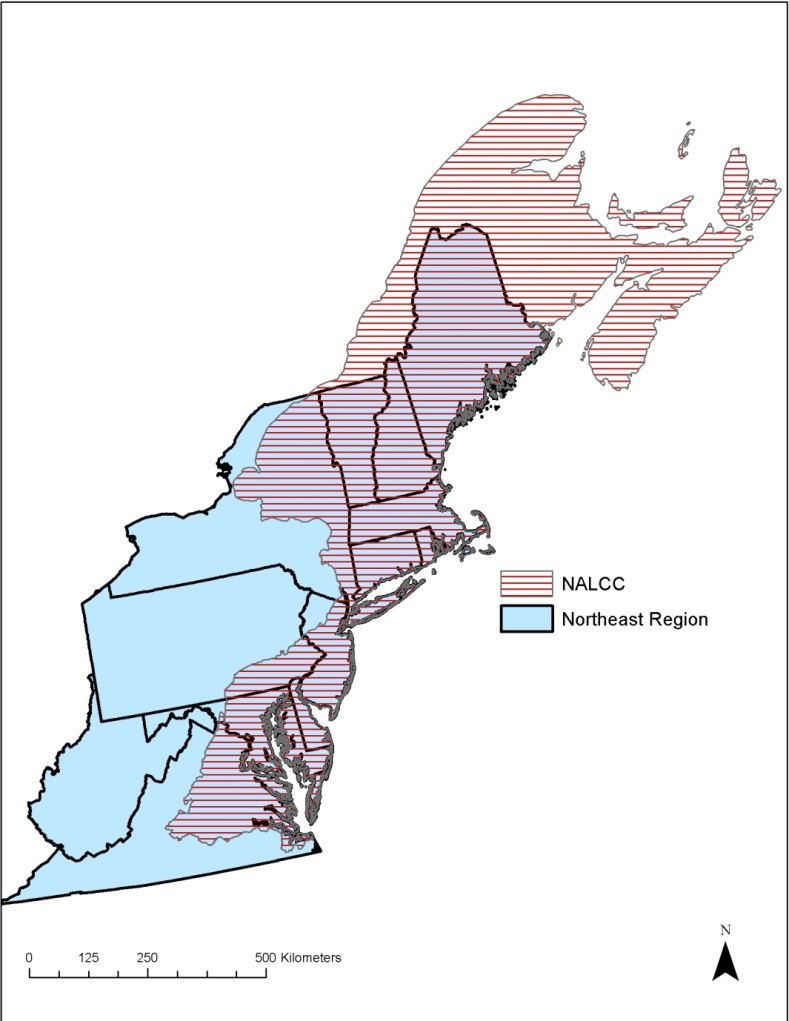 Phase 1: pilot areas (2011-2012)
Phase 2: full Northeast (2012-2014)
    + expanded pilot watershed work
18
For More Information
Project website:
www.umass.edu/landeco/research/dsl/dsl.html
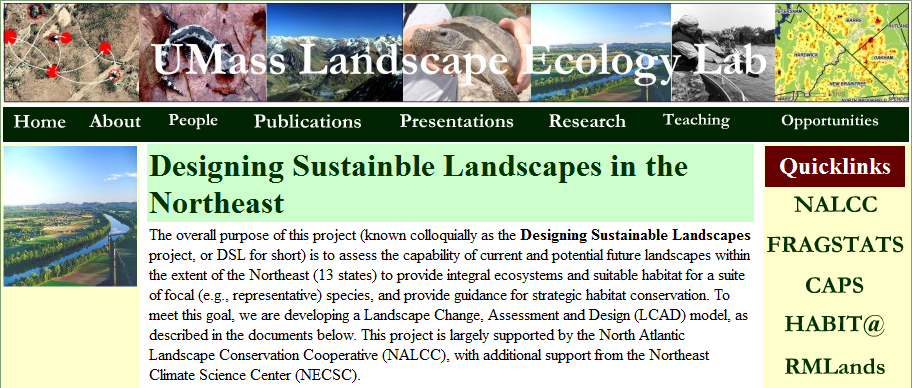 Links to products:
Overview
Technical docs
Presentations
Phase 1 results
mcgarigalk@ eco.umass.edu
413-577-0655
Personal contact:
19
Designing Sustainable Landscapes Project
DSL project is developing and implementing a systematic framework for multi-scale landscape conservation to answer questions about protection, management, and restoration priorities.
This framework is called:
Adaptive 
Landscape
Conservation
Design
20
Landscape Conservation Design
Conceptual Framework
Establish Conservation Goals & Objectives
Adjust
Network
Design Network
Ecological
Socio-cultural
Economic
Evaluate
Implement
Monitor
21
Landscape Conservation Design
Spatial Strategy
How much, of what, where & Why
Core… concentrated areas of high ecological value
Buffer… around core areas to prevent future degradation
Connect… linkages between core areas to facilitate connectivity
Core
Matrix
Buffer
Connect
22
Landscape Conservation Design
Proof of concept: What does it look like?
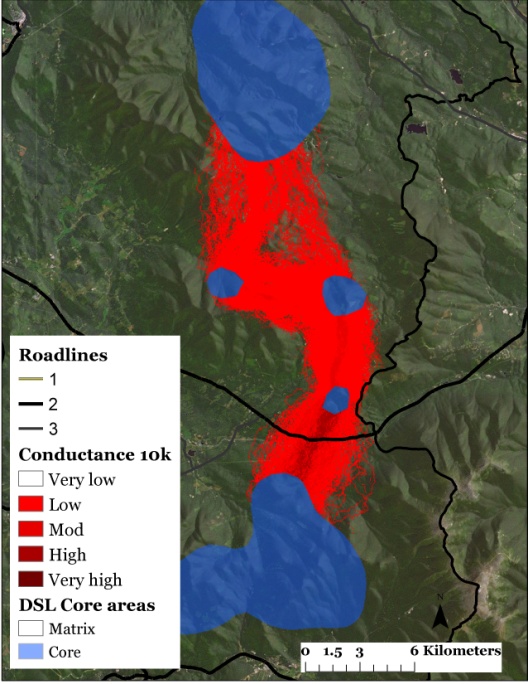 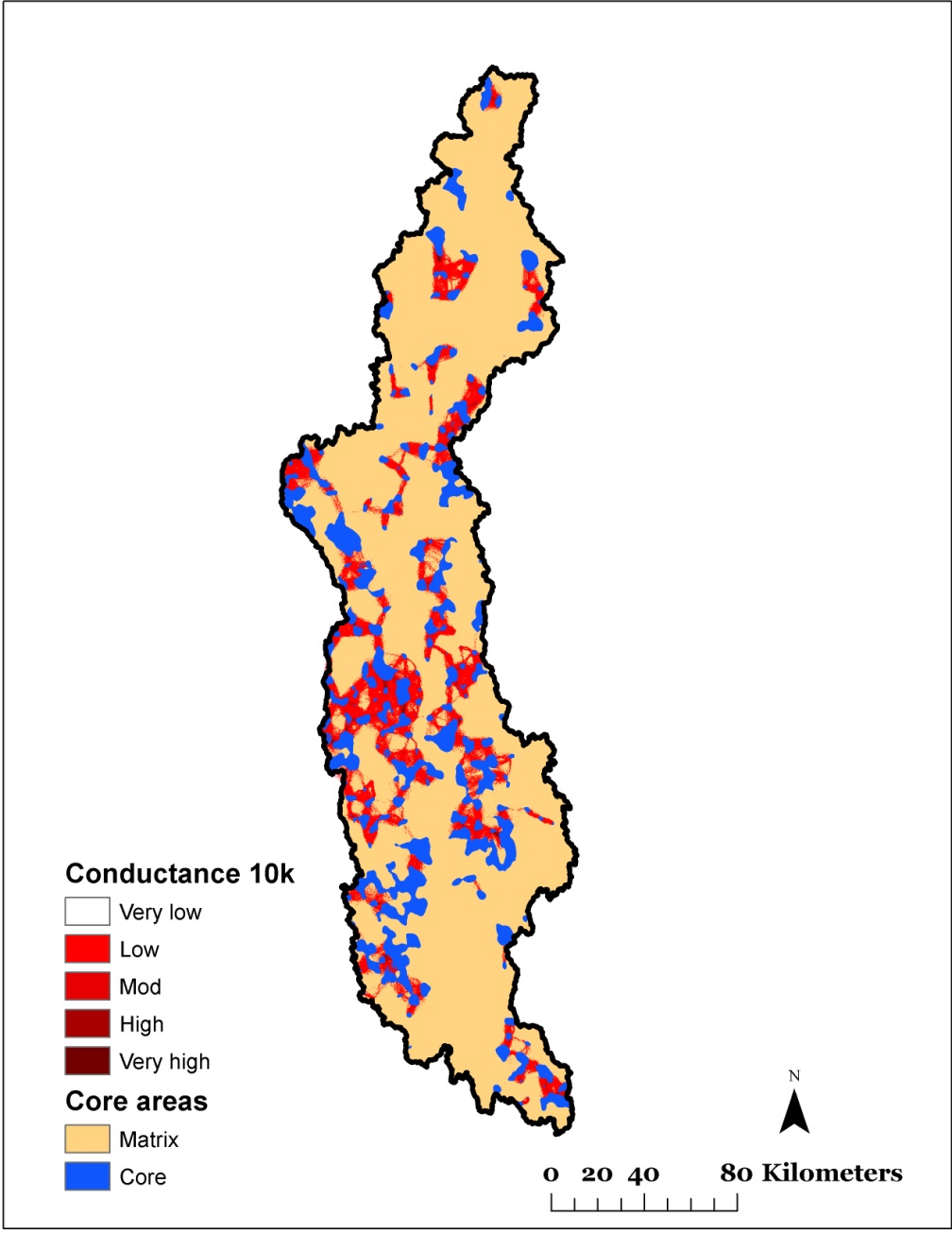 Connecticut River watershed
Network of protected core areas
Corridors to promote connectivity
Road passage structures and improved culverts to restore connectivity in critical locations
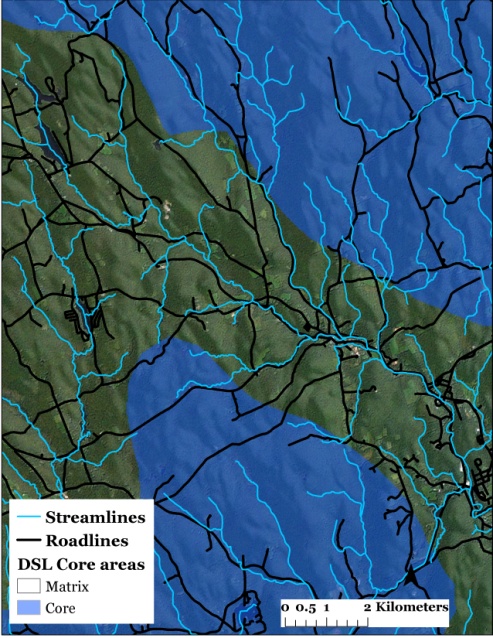 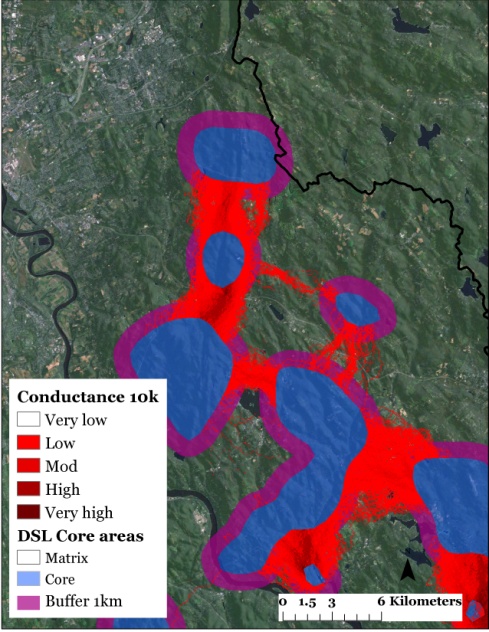 Managed buffers to prevent degradation of cores
23
Landscape Conservation Design
Key Inputs to Proof of Concept
Species
“Representative” or (surrogate) species (UMass-UVM products)
Priority species not well-represented (NALCC staff products based on NEAFWA data)
Ecosystems
Ecological integrity (UMass product)
Terrestrial resilience (TNC product)
24
Landscape Conservation Design
Representative (Surrogate) Species
Represent major ecosystems/habitat types and associated species
American Woodcock*
Bicknell's Thrush
Black Bear*
Box Turtle
Common Loon
Diamondback Terrapin
Eastern Meadowlark
Moose
Prairie Warbler
Ruffed Grouse
Saltmarsh Sparrow
Wood Duck
Brown-headed  Nuthatch
Blackburnian Warbler*
Blackpoll Warbler*
Louisiana Waterthrush
Marsh Wren
Northern Waterthrush*
Ovenbird*
Red-shouldered Hawk*
Wood Turtle
Wood Thrush*
American Black Duck
American Oystercatcher
Phase 1	; Phase 2 (in various stages of development)
* Shown in proof-of-concept design
25
Landscape Conservation Design
Representative (Surrogate) Species
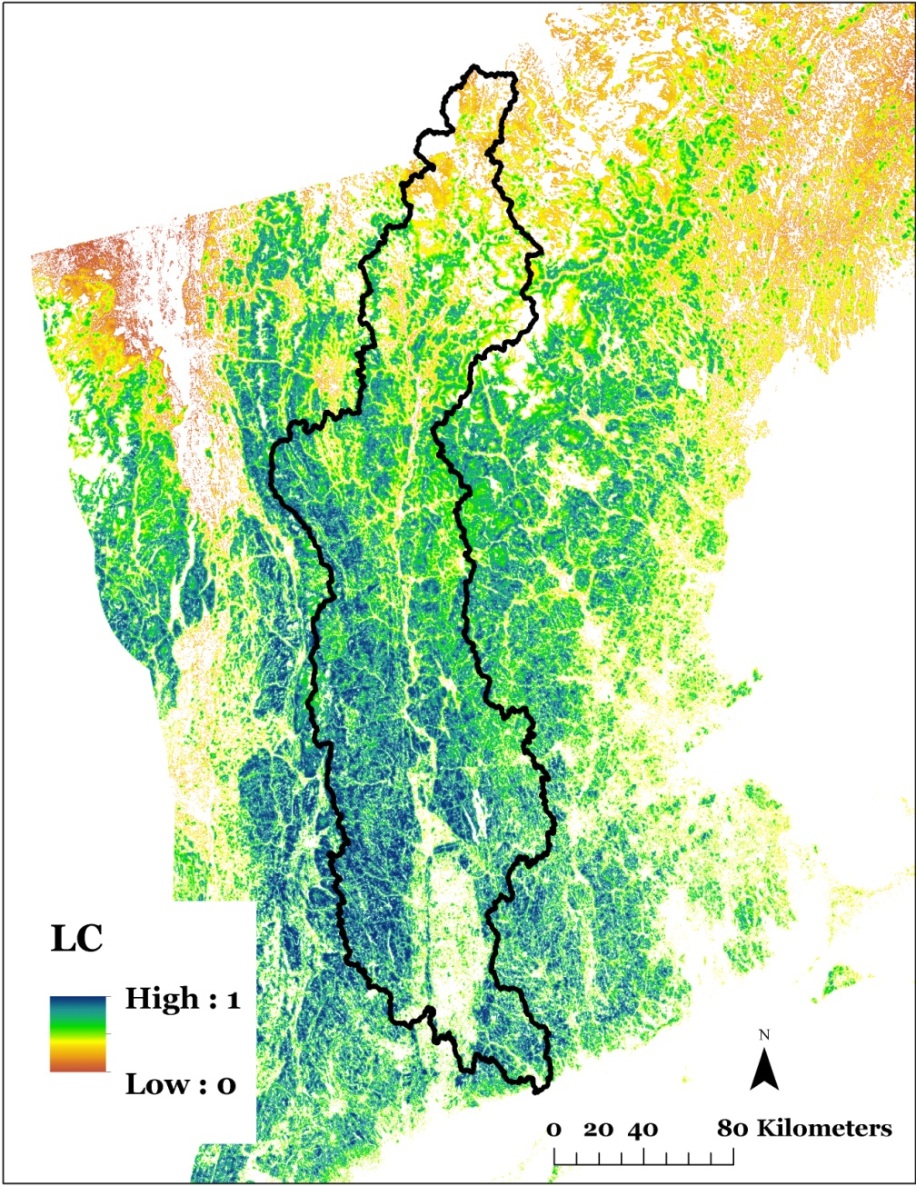 Wood Thrush
Species are weighted based on:
Ubiquity within the landscape and region
Importance of the landscape within the region
Vulnerability to climate and land use change
Other user-defined criteria?
26
Landscape Conservation Design
Rare species and others not well-represented
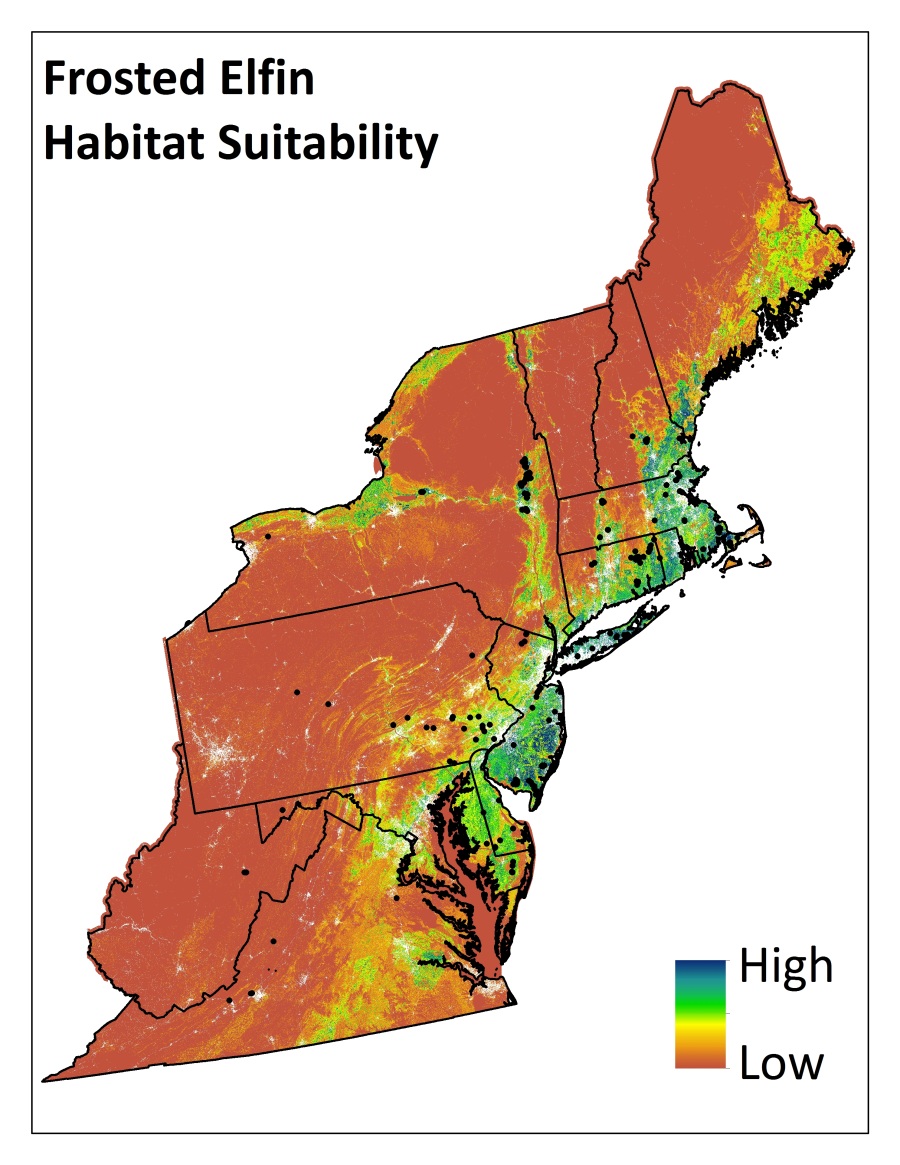 Distribution models based on element occurrence data
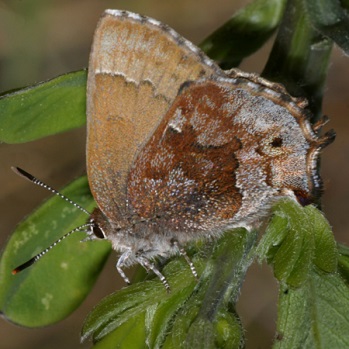 27
Landscape Conservation Design
Ecological Integrity (UMass)
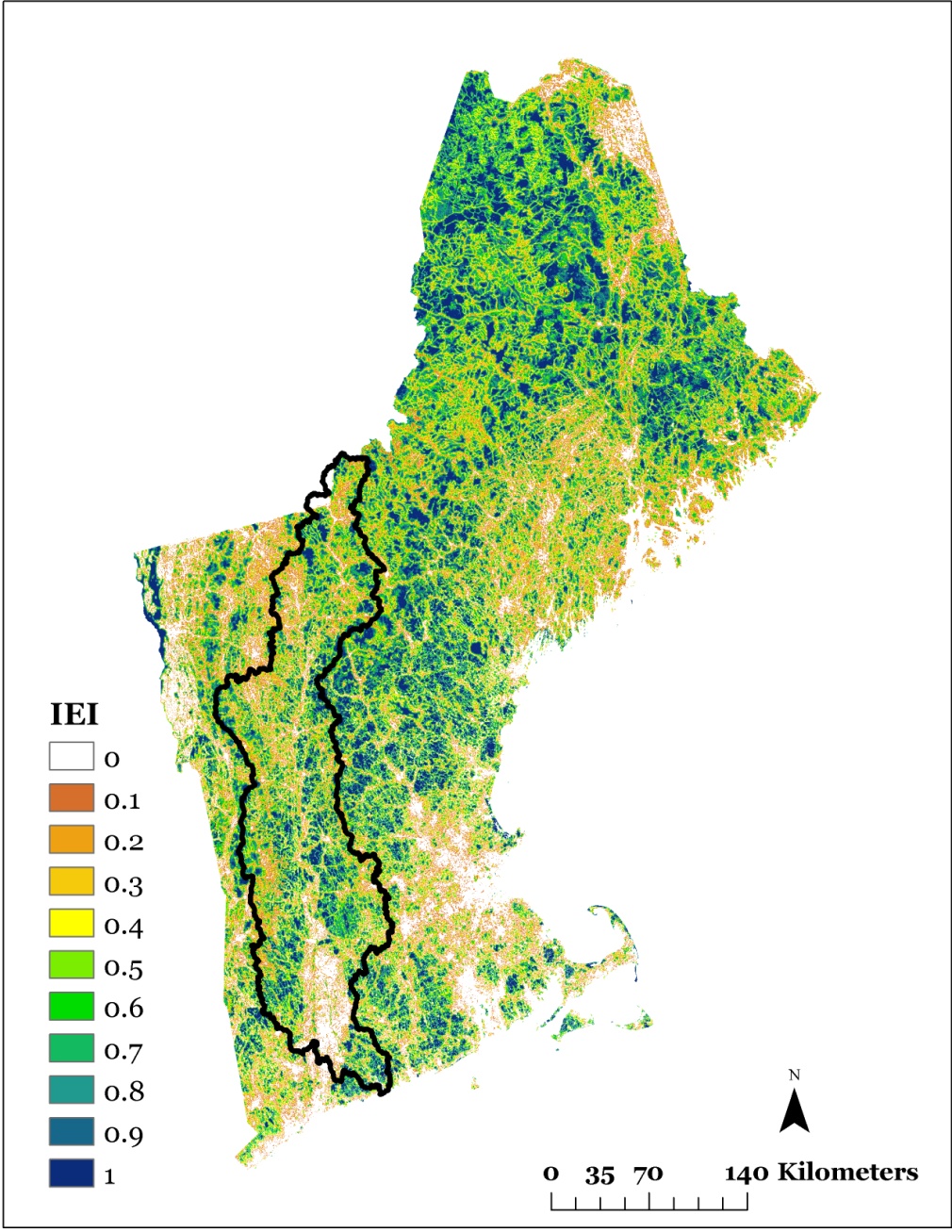 Index of ecological integrity
Intactness
Adaptive capacity
Resiliency
Ecological Integrity
Diversity
Connectivity
28
Landscape Conservation Design
Terrestrial Resilience (The Nature Conservancy)
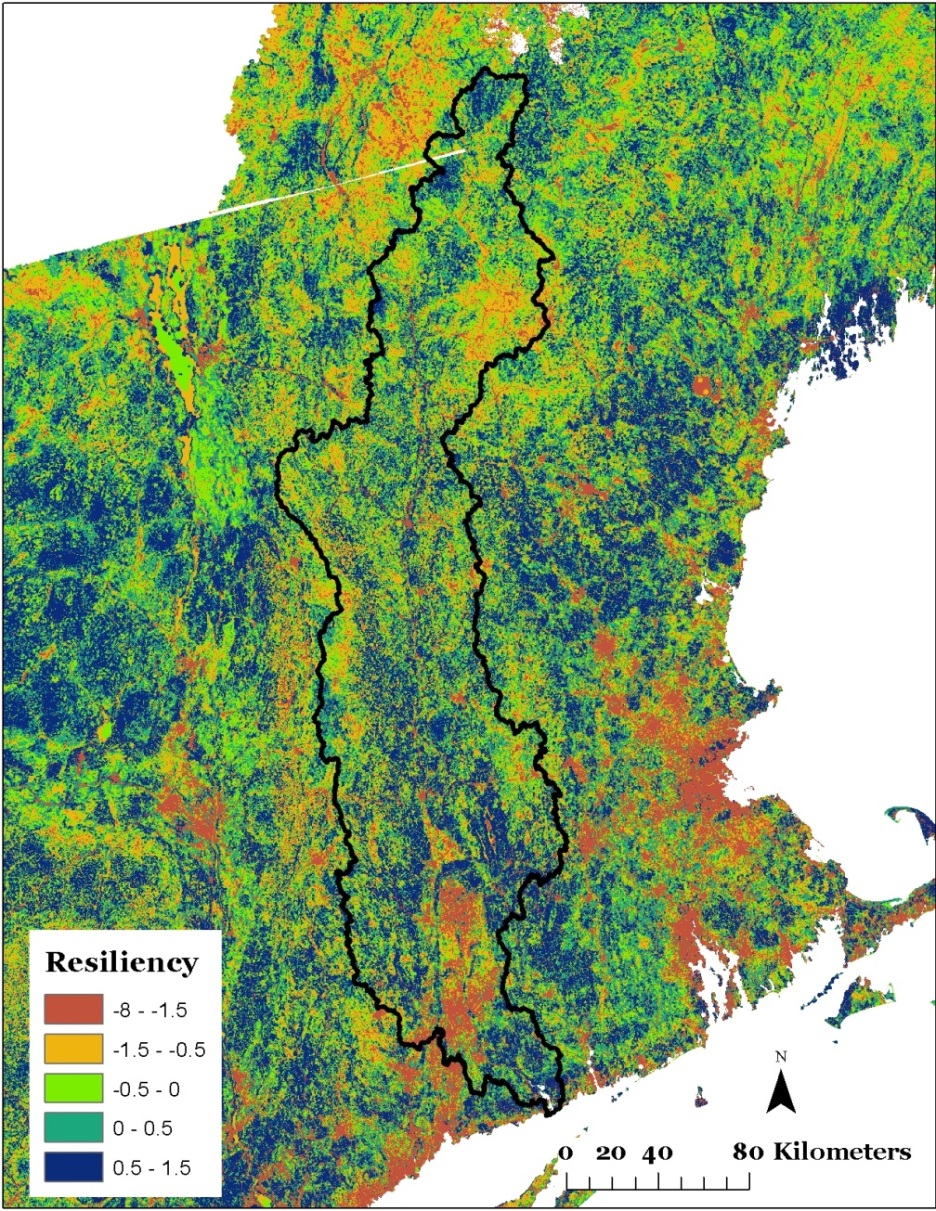 TNC Resiliency
Wetland
Density
Elevation
Range
Landform
Variety
Landscape
Complexity
Connectedness
Resilience
29
Landscape Conservation Design
Creating Core Areas
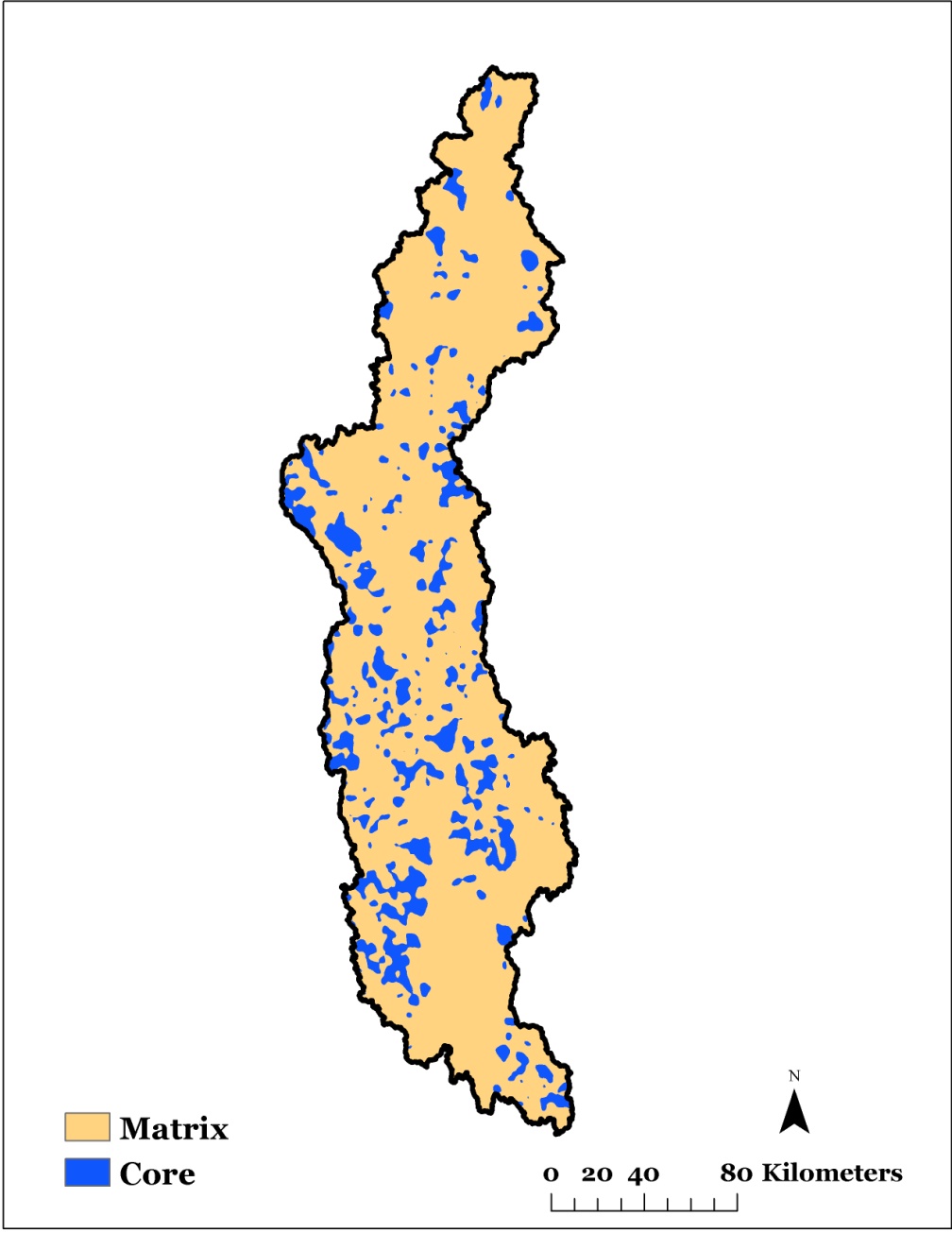 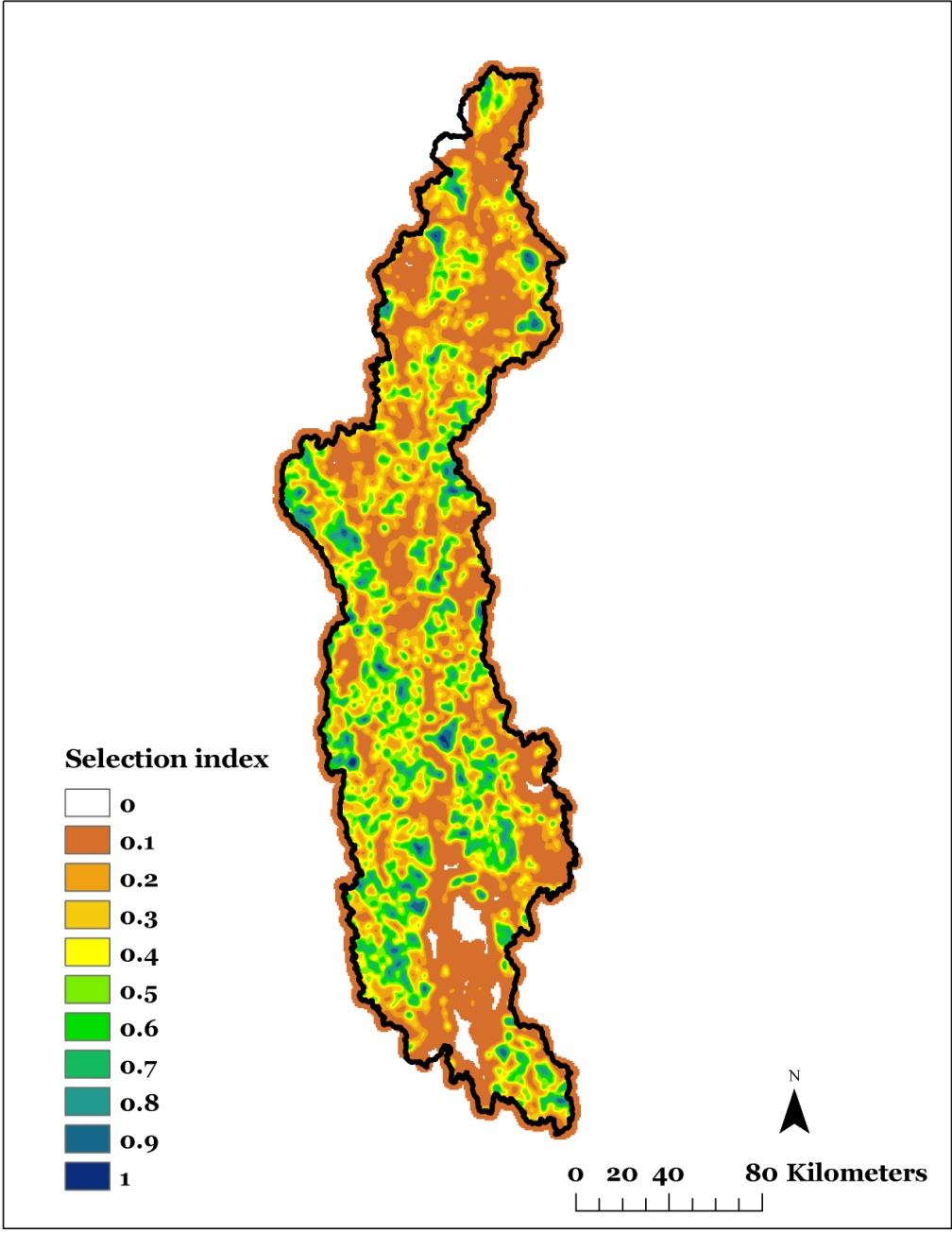 Core area network
Representative Species
RSGCNs (Non Rep. Species)
Ecological Integrity and Resilience
30
Landscape Conservation Design
Connecting Core Areas
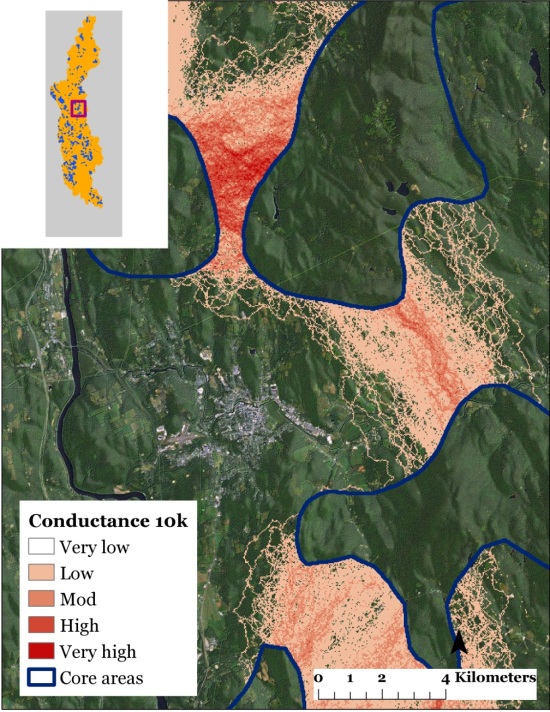 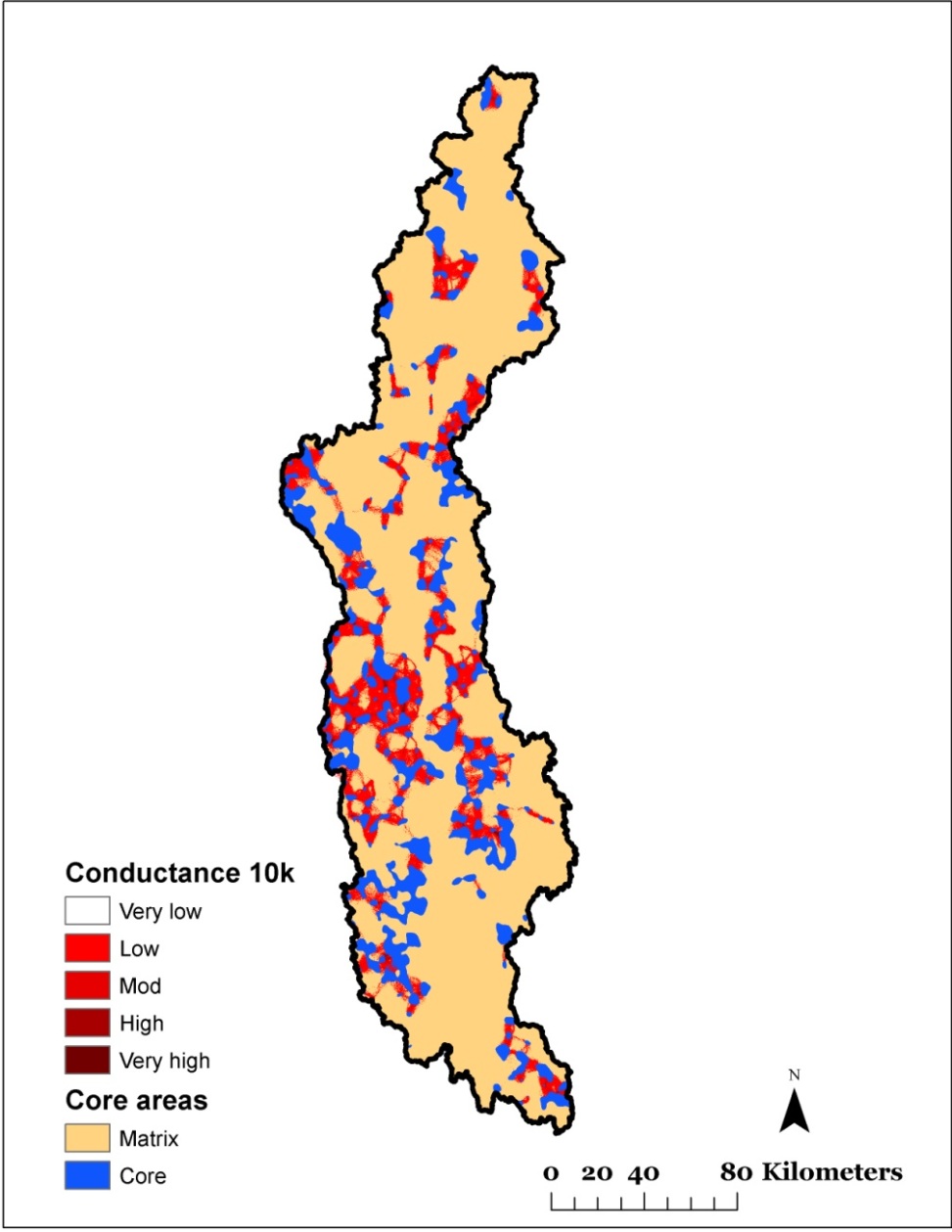 Connect core areas to facilitate ecological flows (adaptive capacity, resiliency)
Corridors between core areas
31
Landscape Conservation Design
How does it Compare?
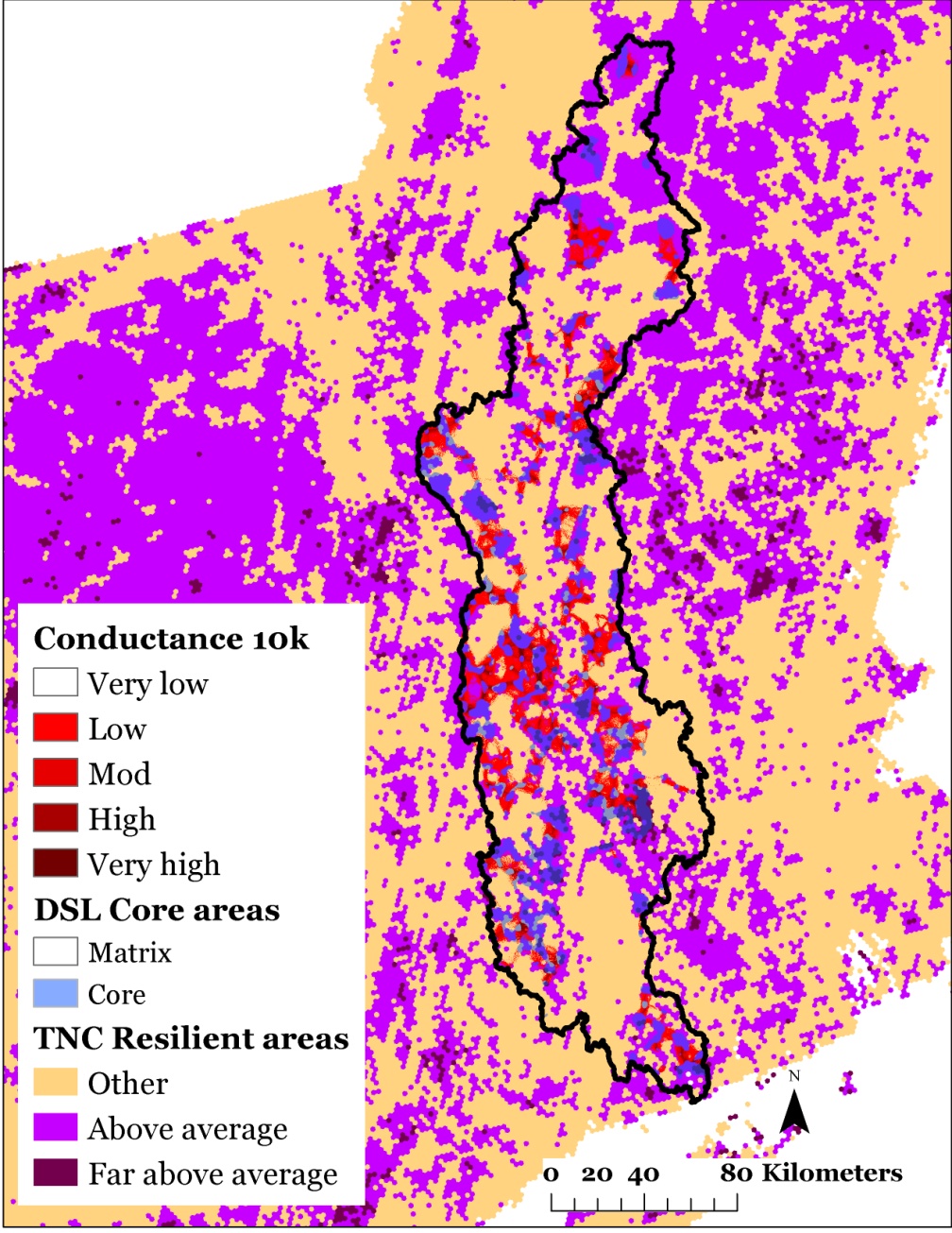 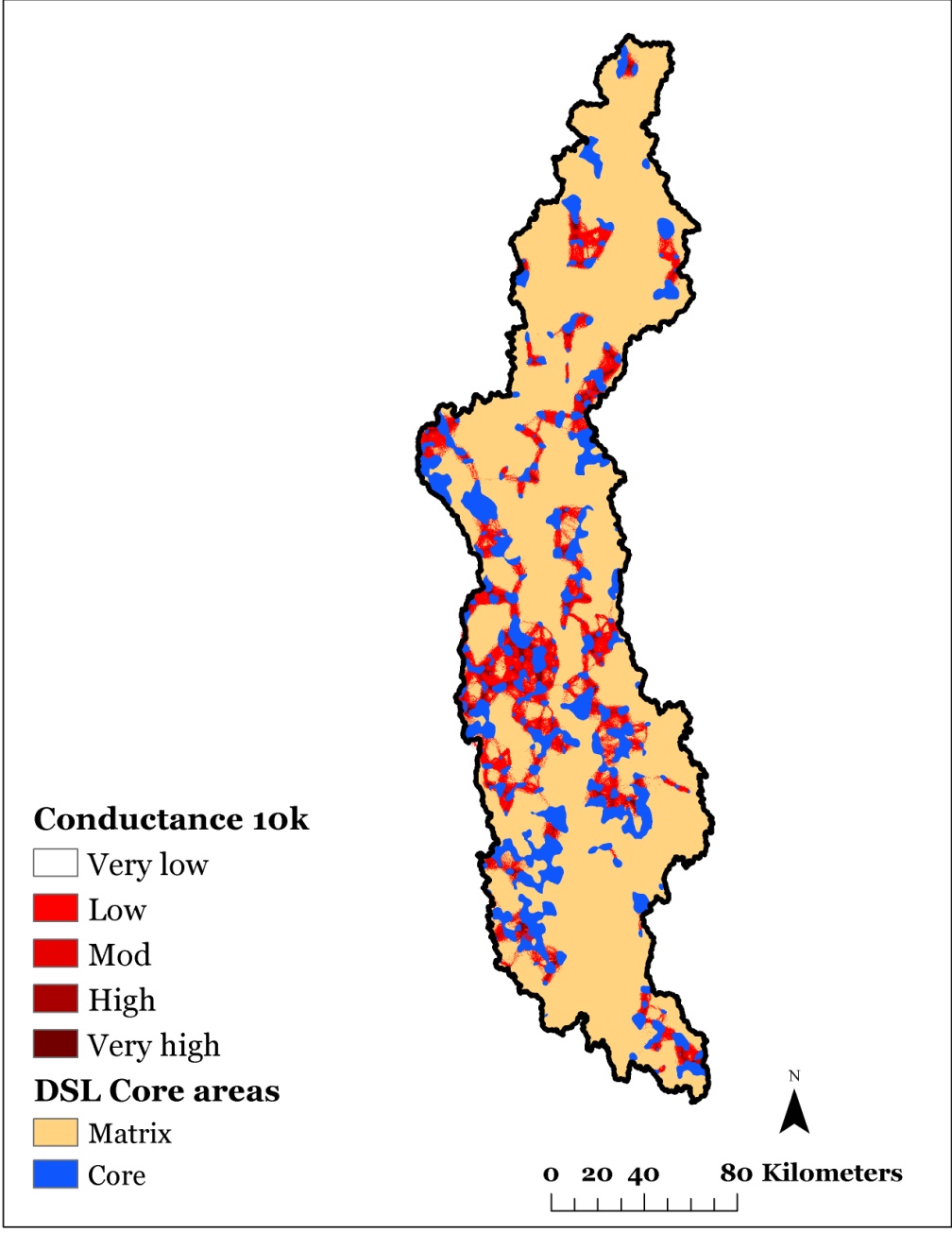 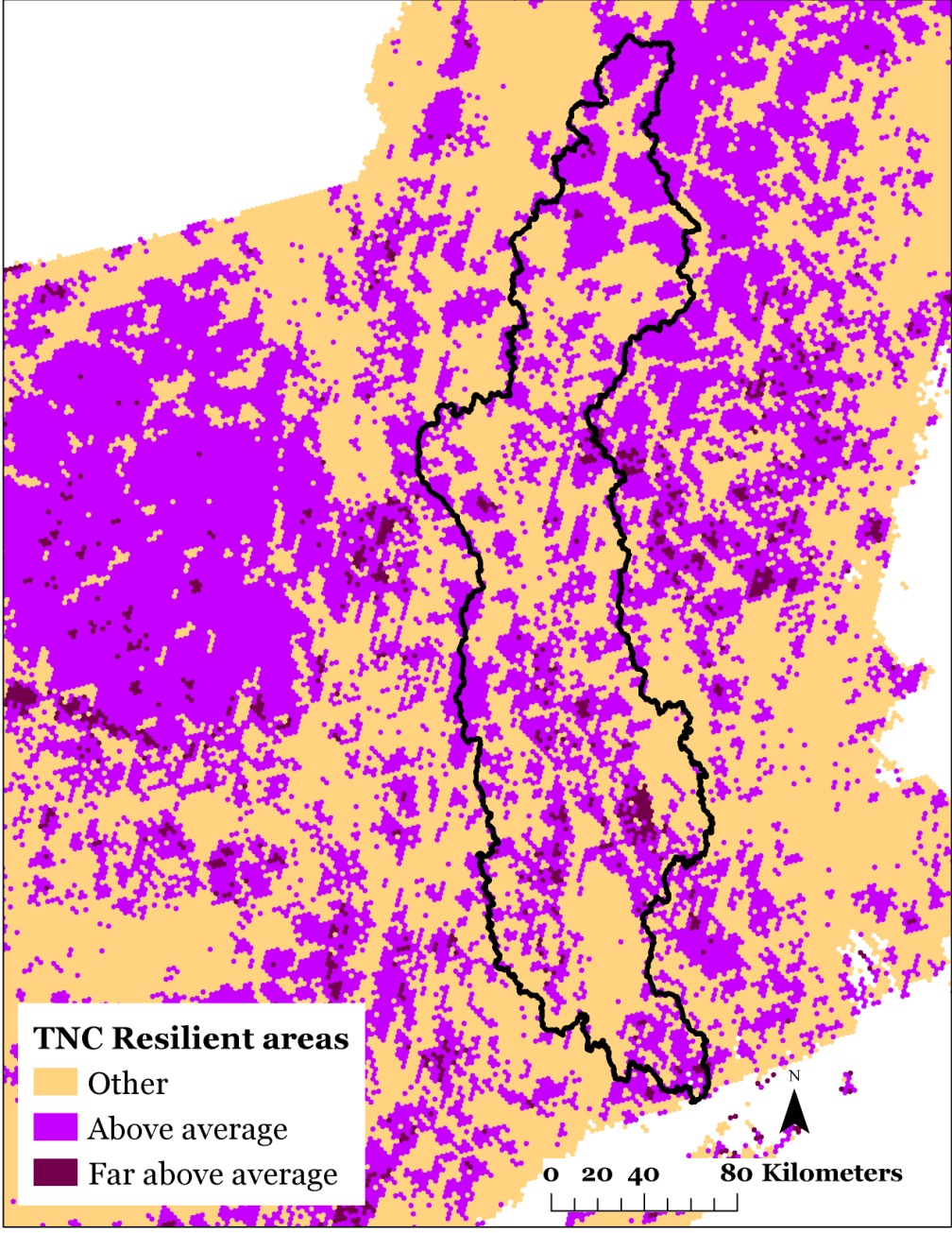 How does the proof of concept of LCD for the Connecticut River watershed compare to TNC resilient sites?
32
Landscape Conservation Design
How does it Compare?
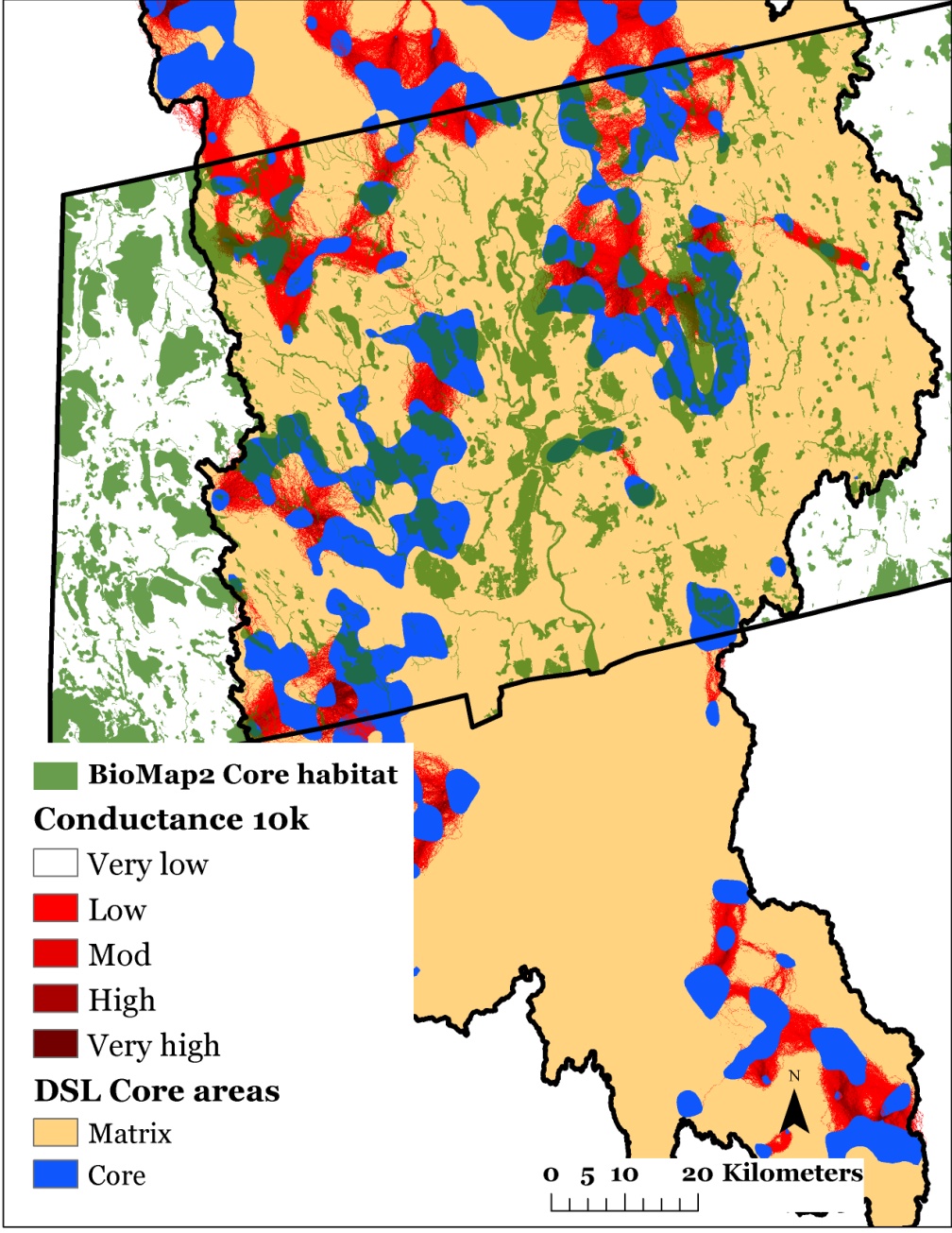 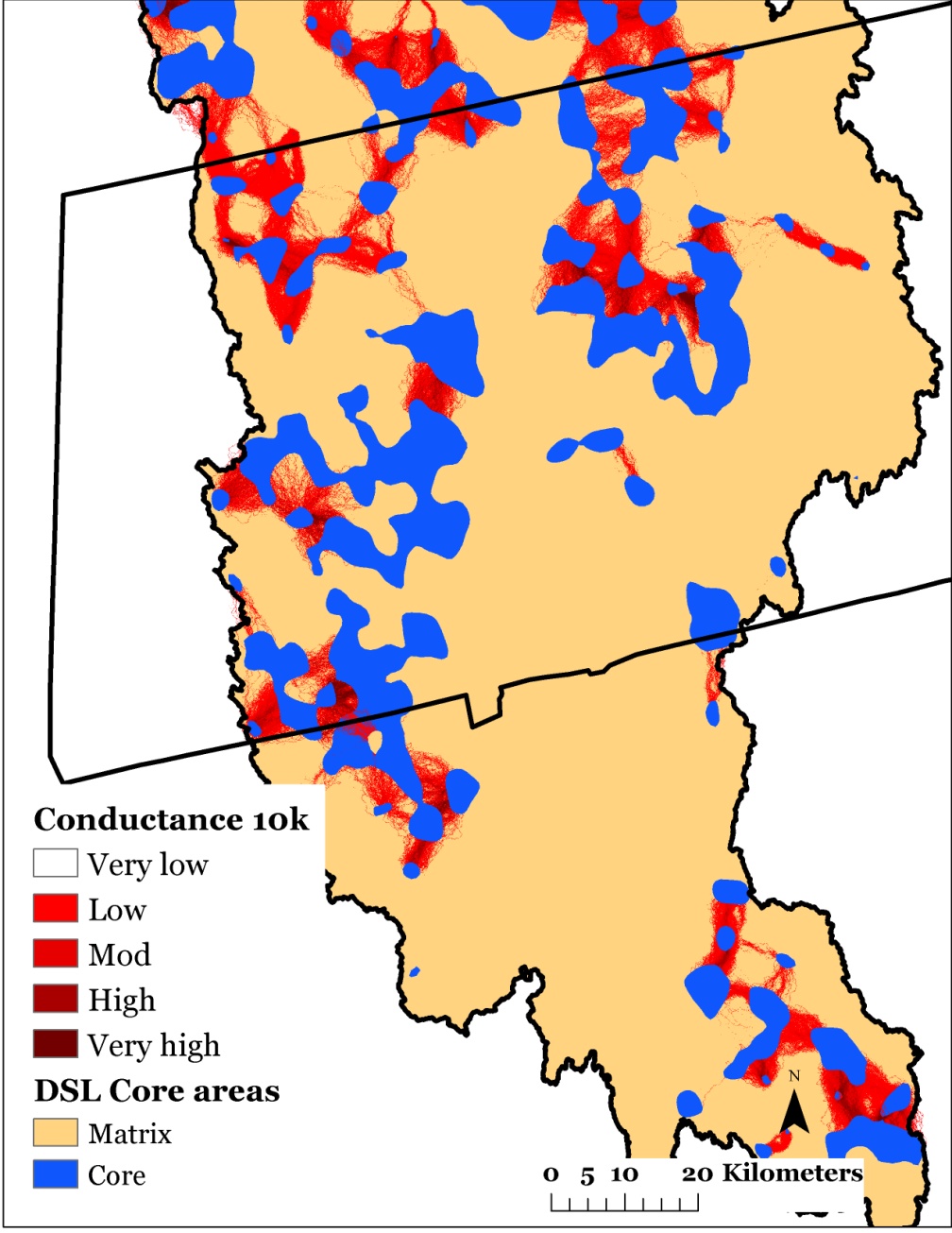 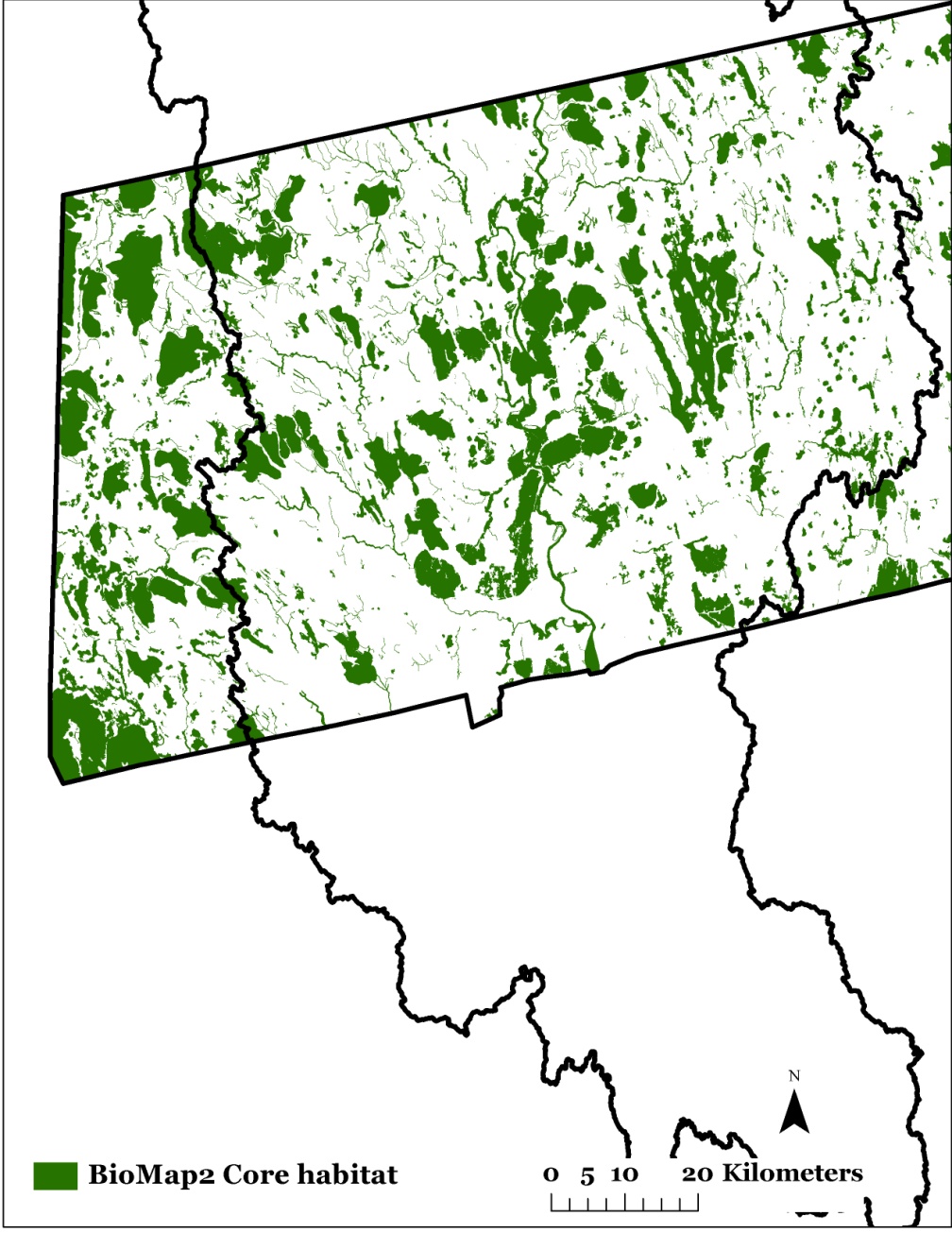 How does the proof of concept of LCD for the Connecticut River watershed compare to Biomap in Massachusetts?
33
Aquatic Counterparts to Designing Sustainable Landscapes: 
Examples from USGS Forecasting Changes in Aquatic Systems and Brook Trout
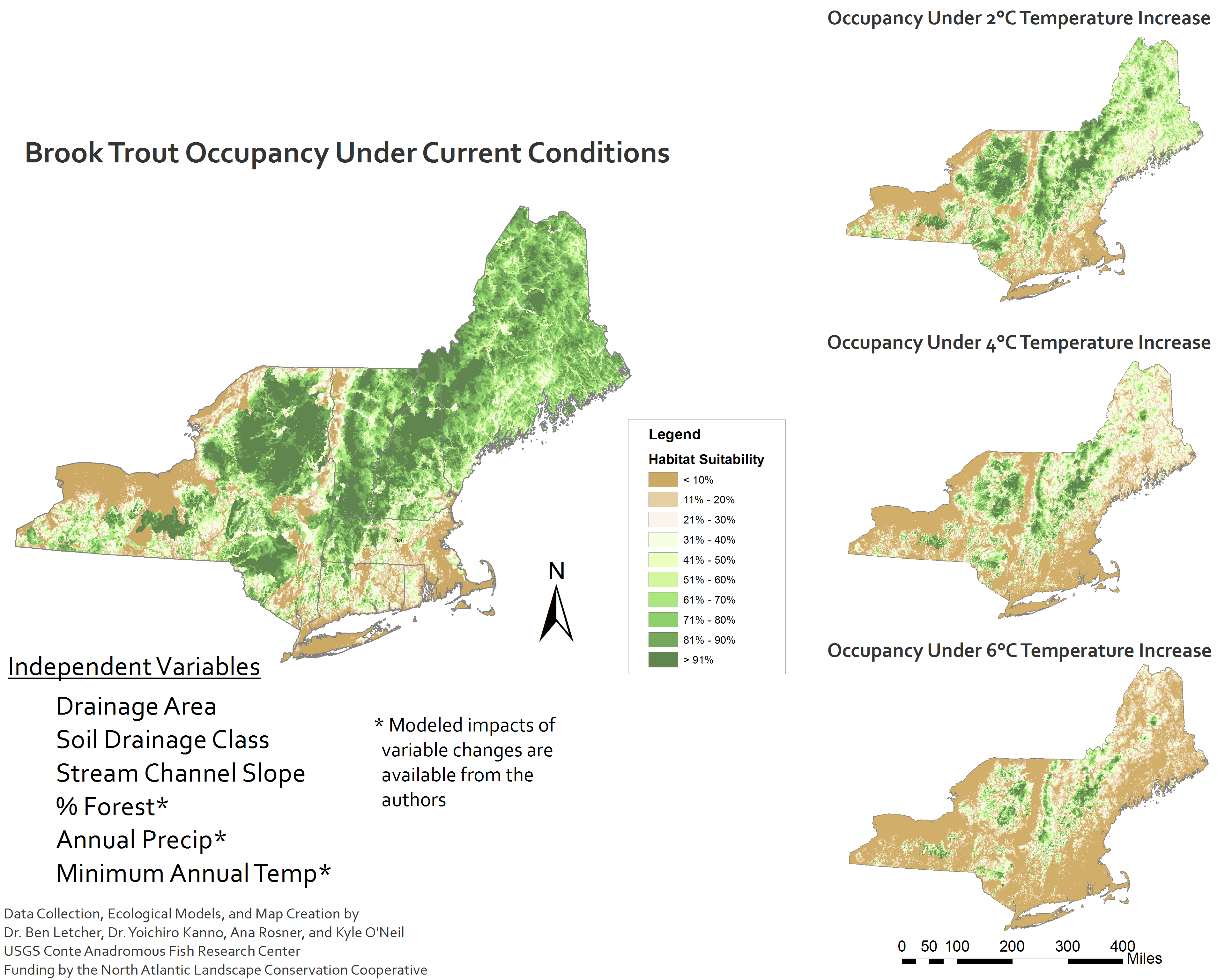 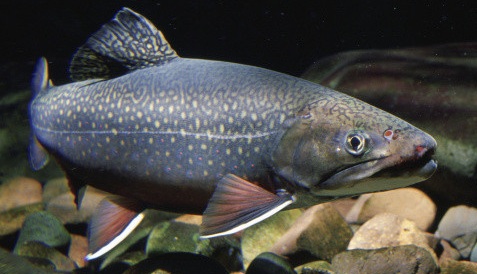 34
Aquatic Counterparts to Designing Sustainable Landscapes: Examples from Downstream Strategies
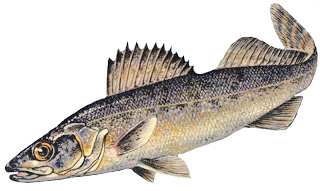 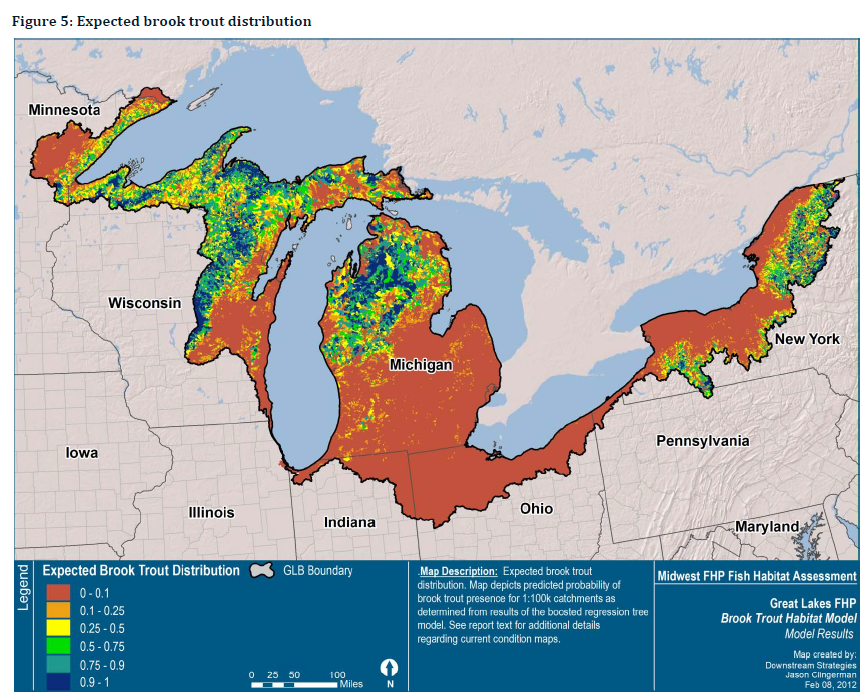 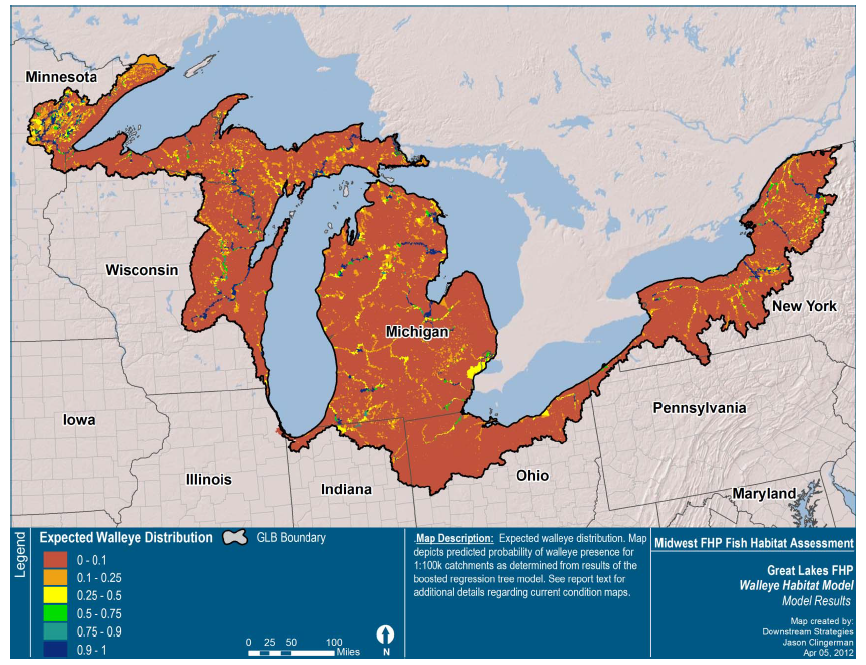 Brook Trout
		Walleye
35
Landscape Conservation Design
What Distinguishes it?
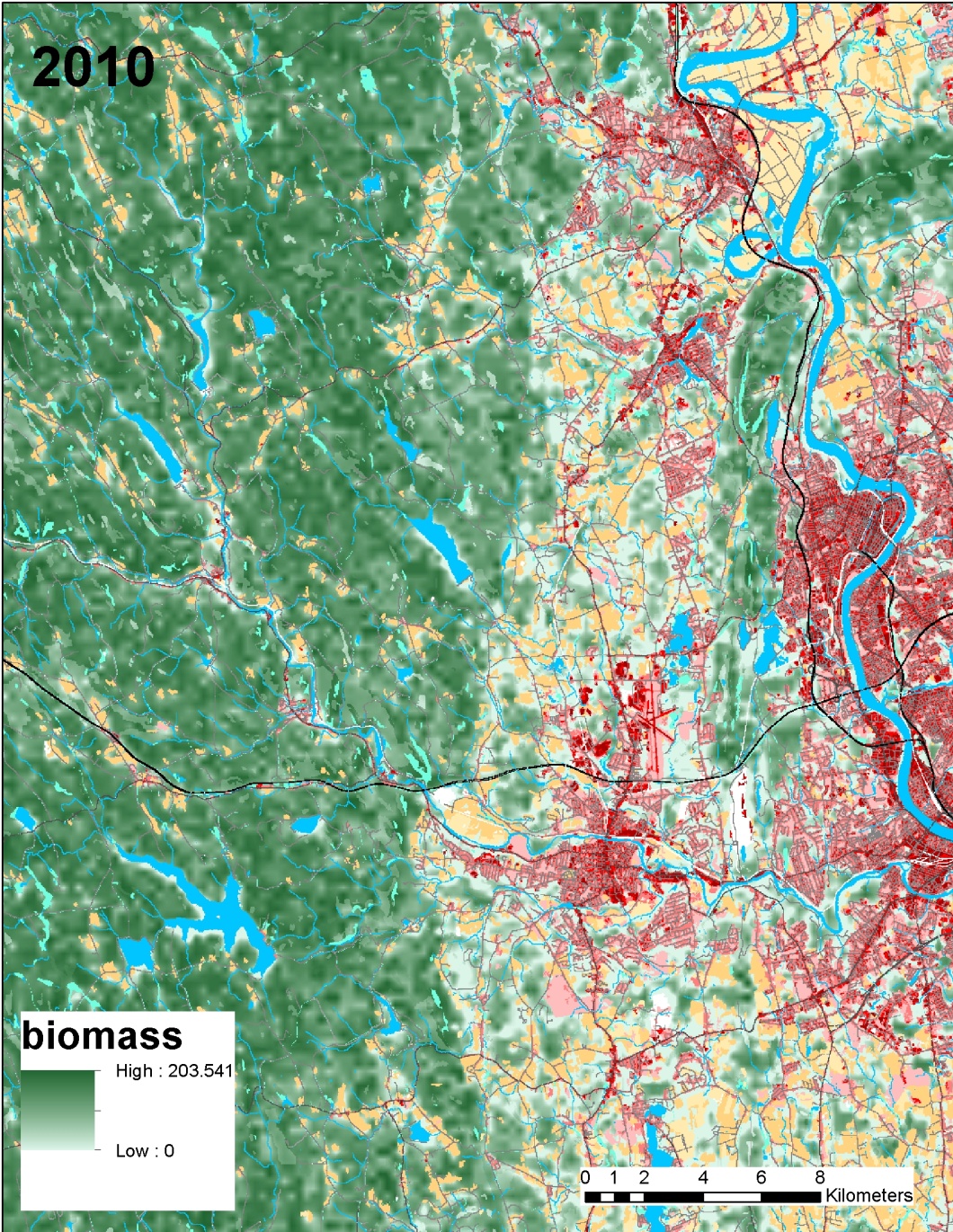 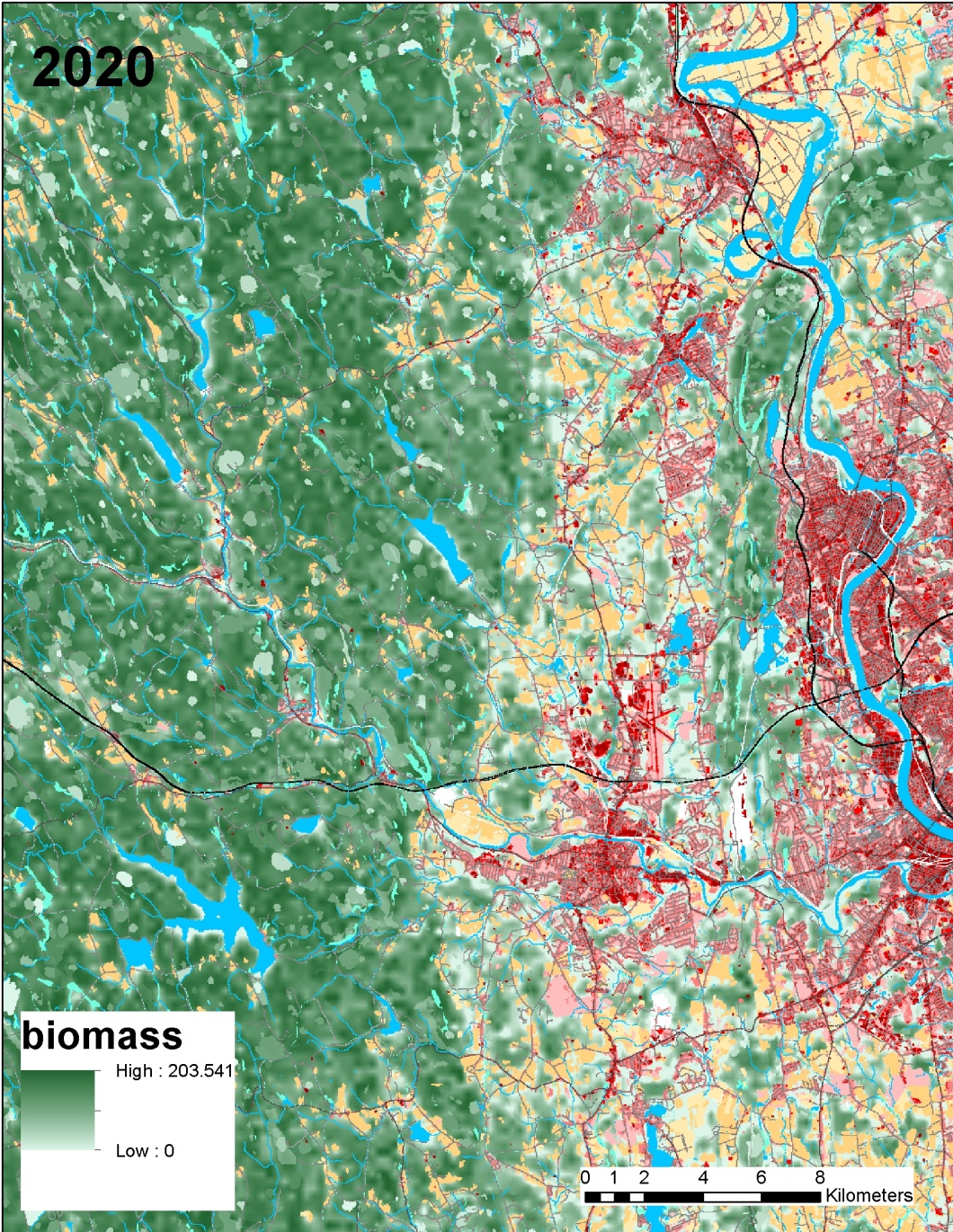 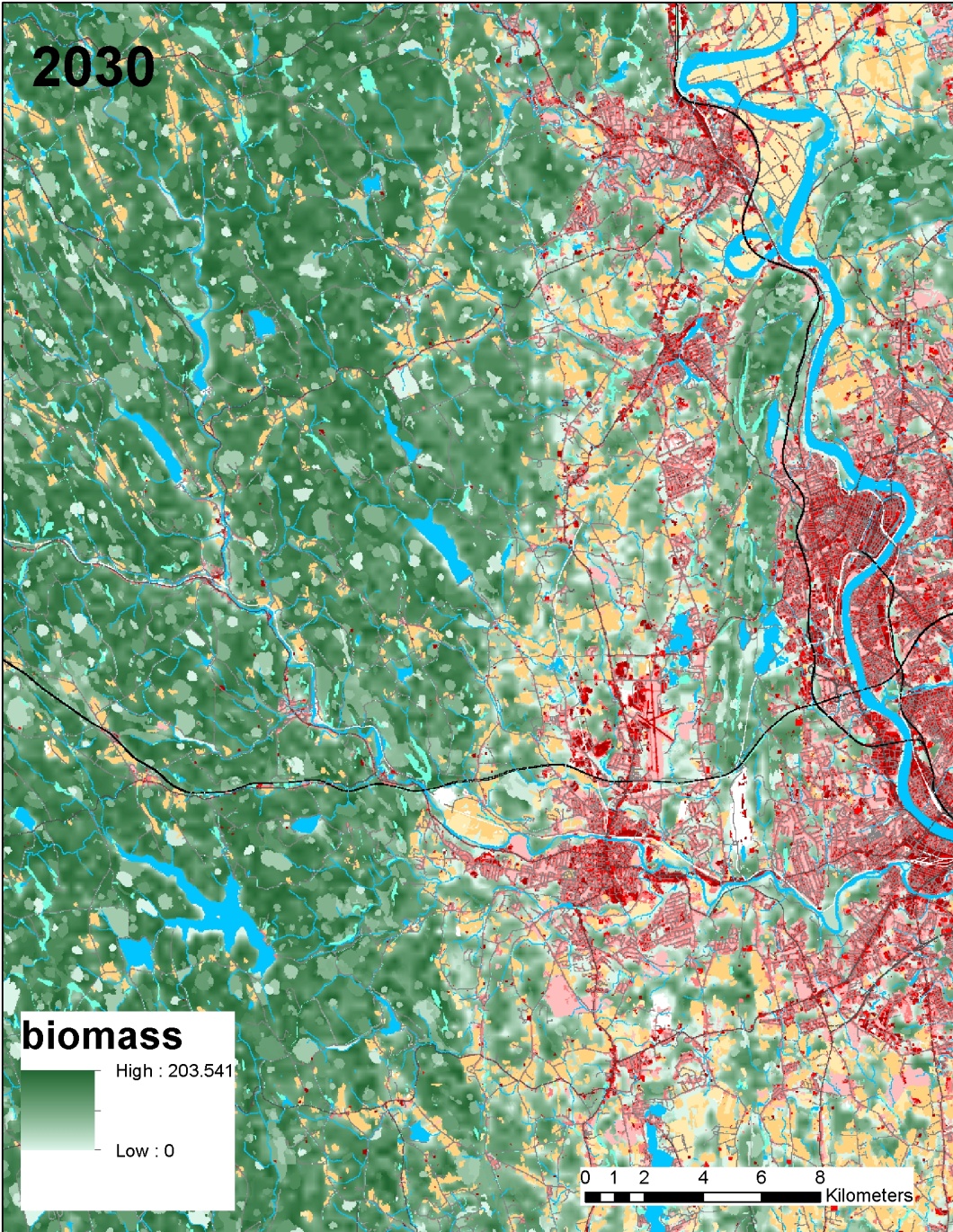 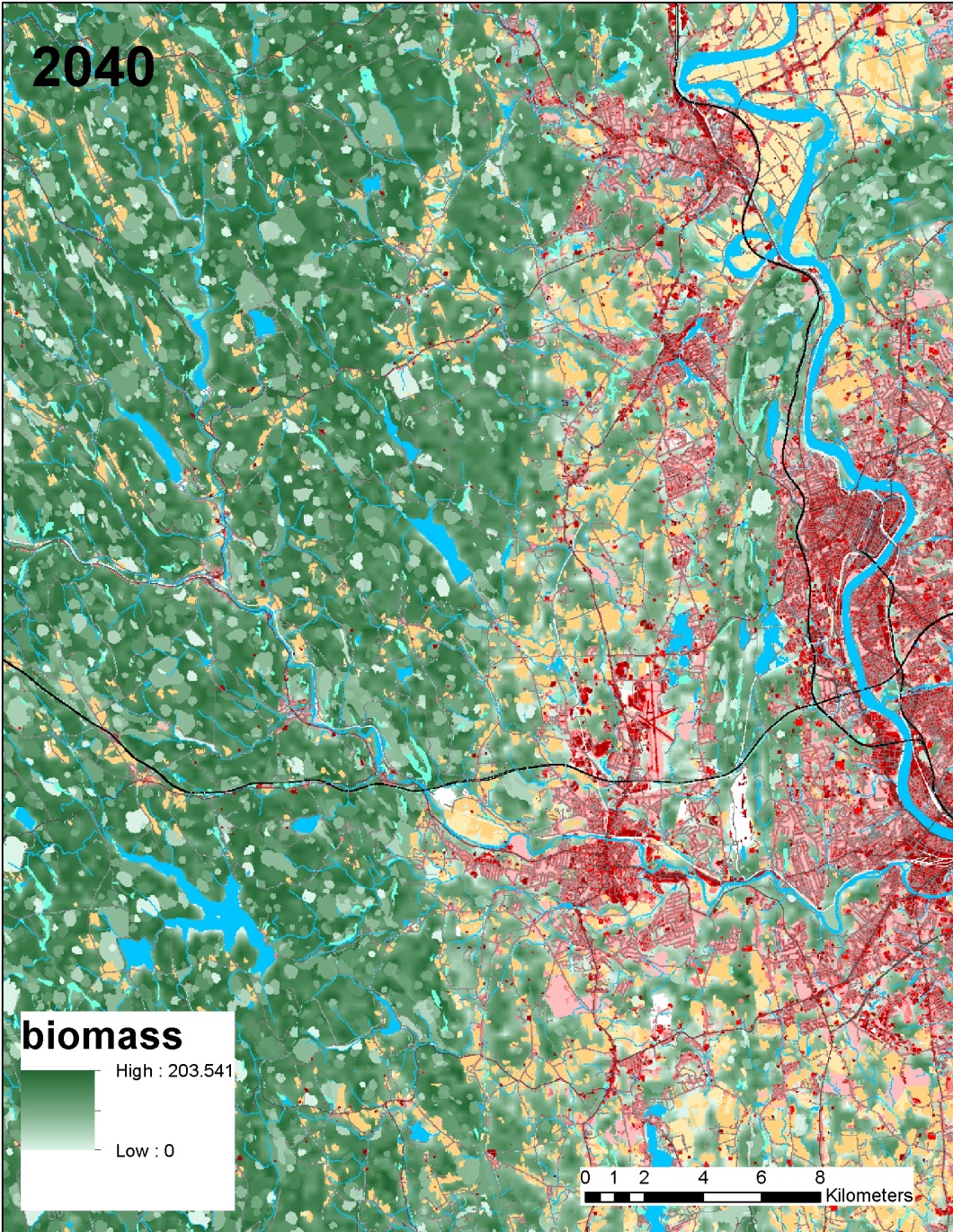 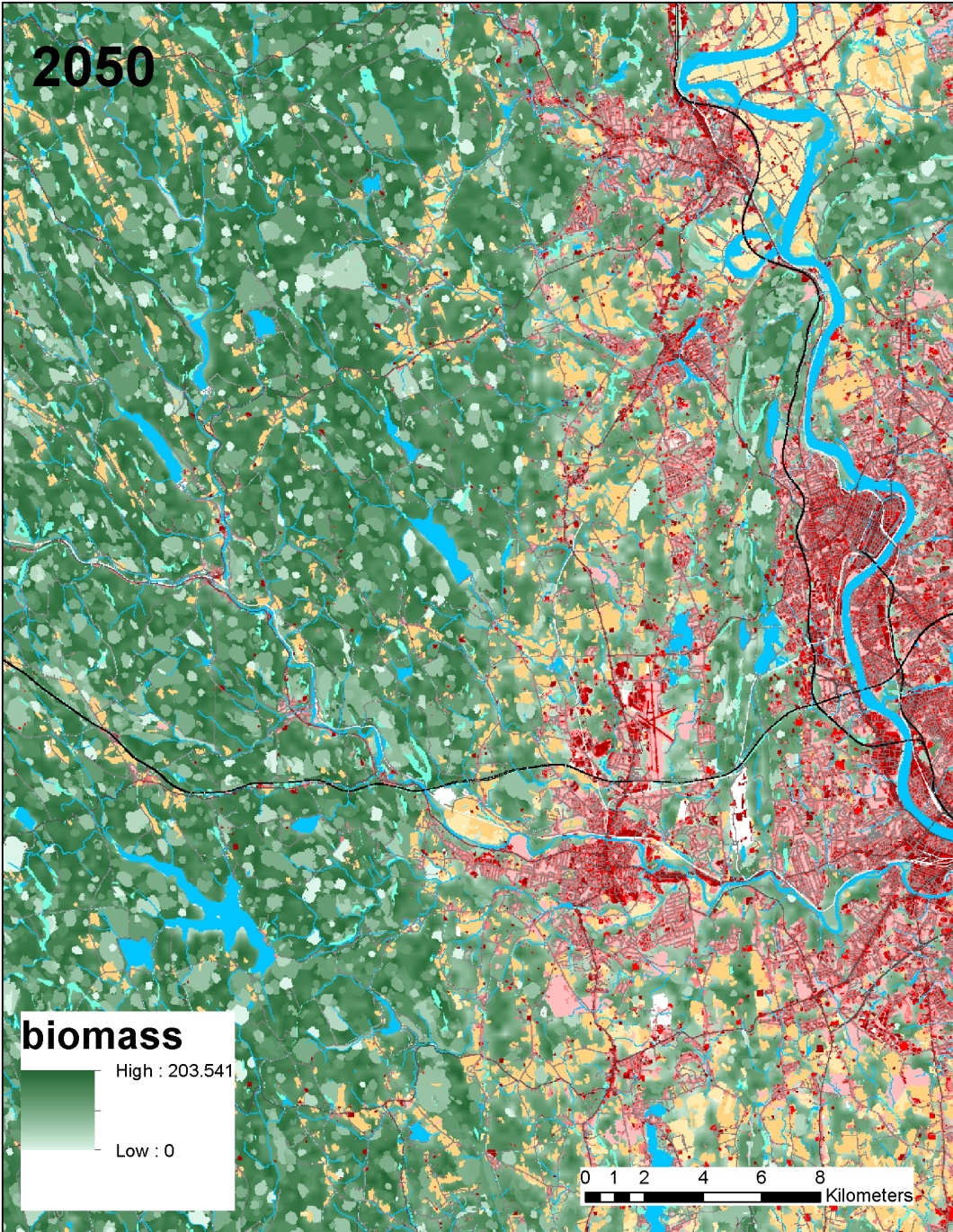 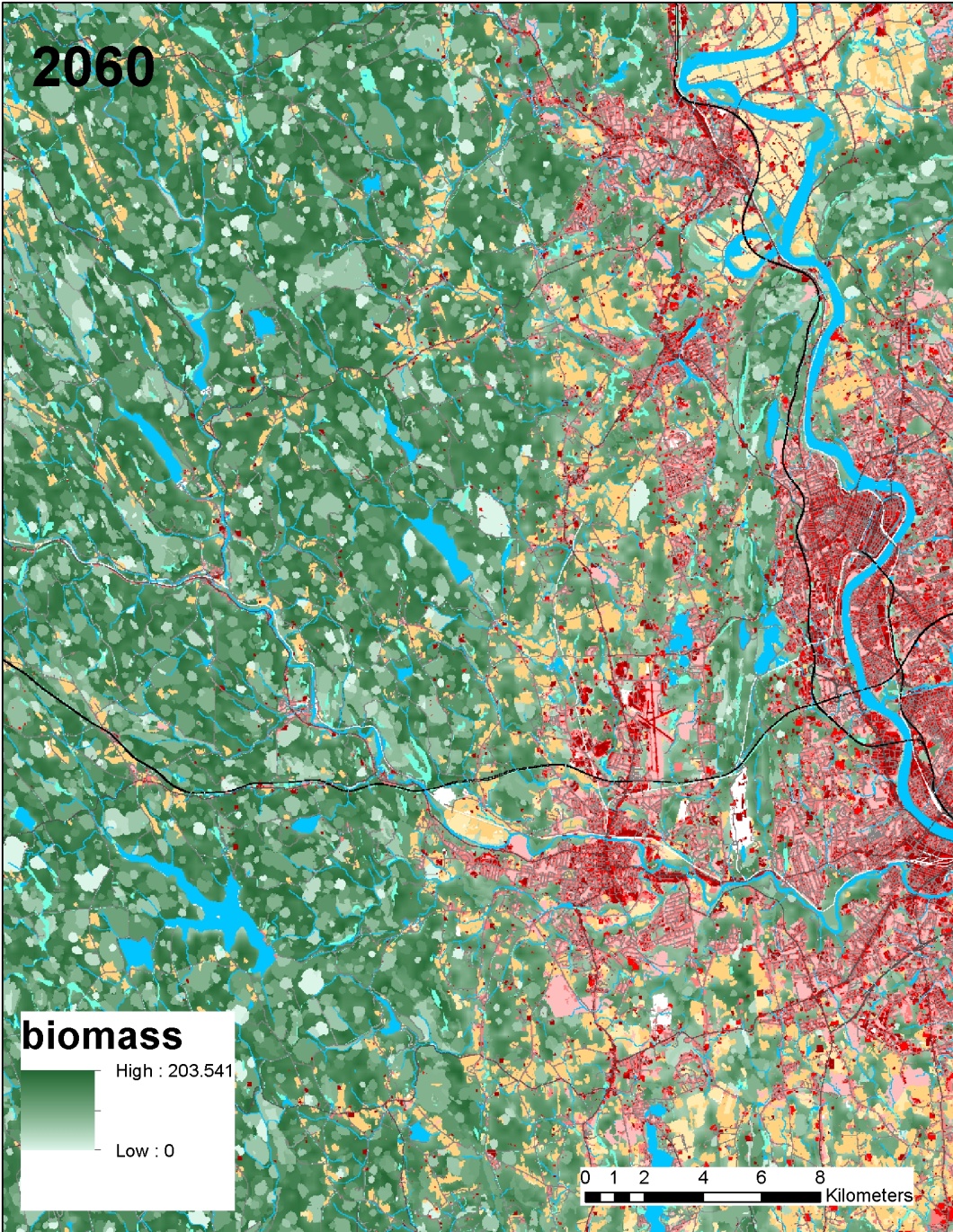 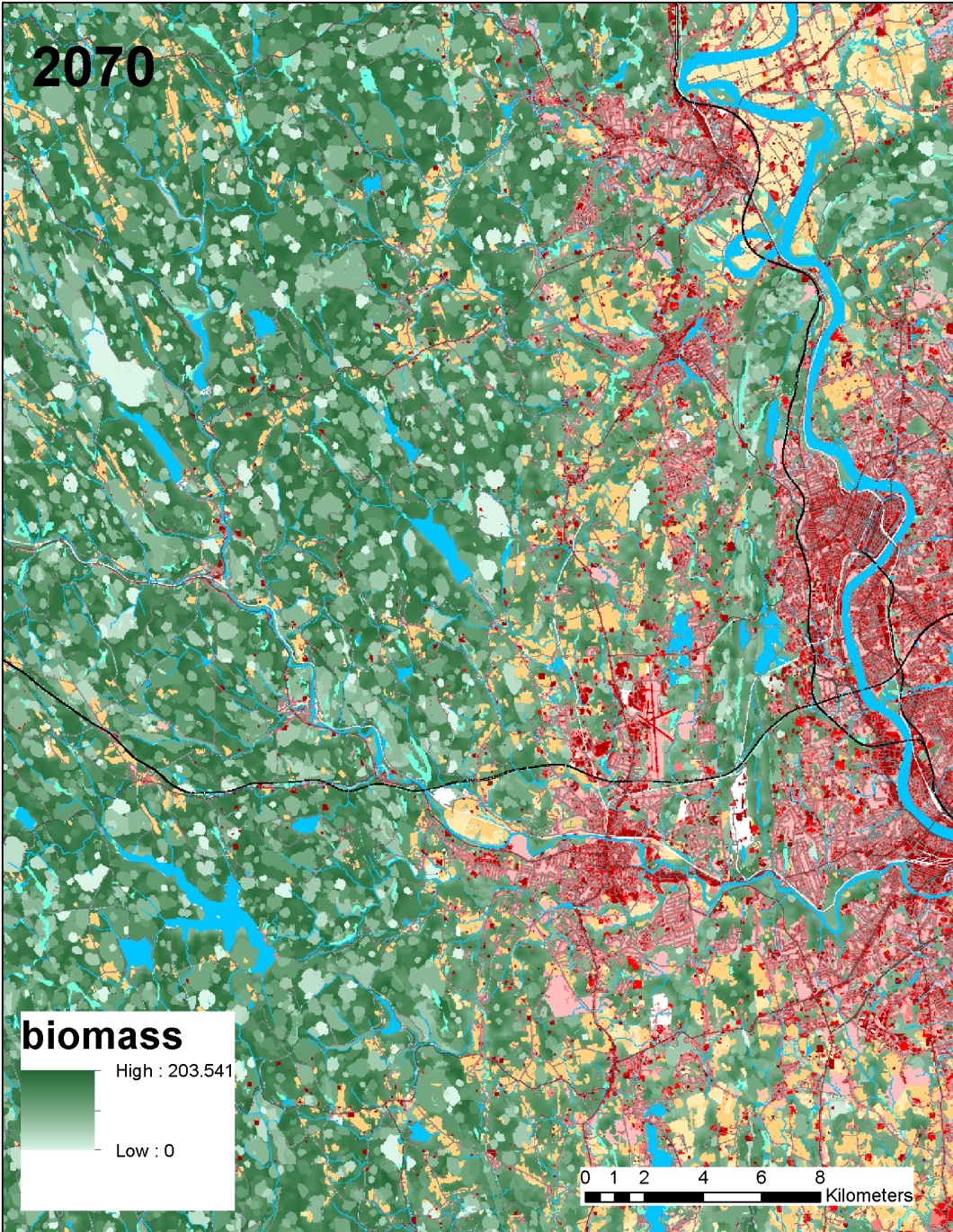 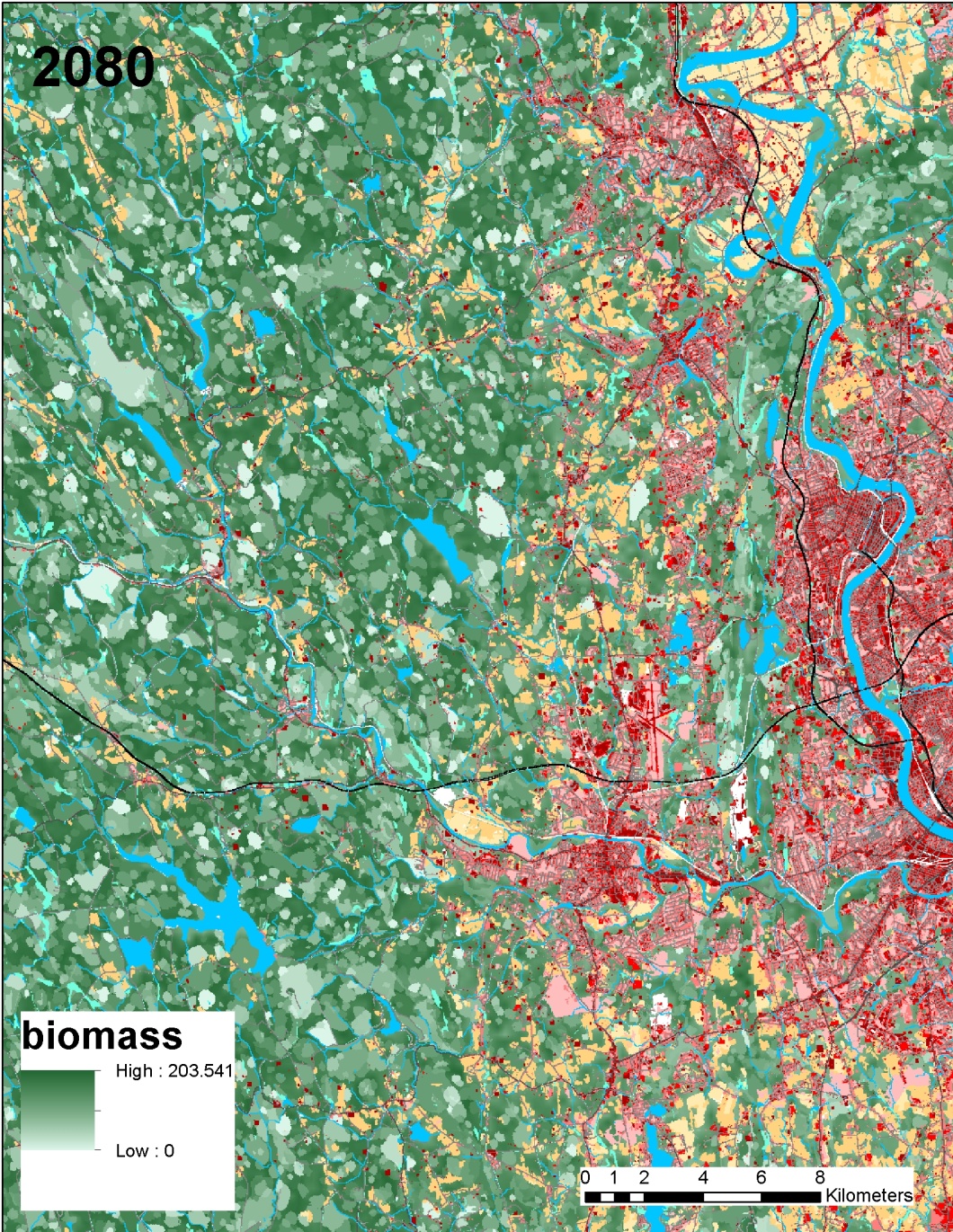 Landscape change model (e.g., urban growth, climate change)
Multi-scale regional scope
Combined ecosystem and focal species approach
Systematic framework for landscape conservation!
36
Landscape Conservation Design
What Distinguishes it?
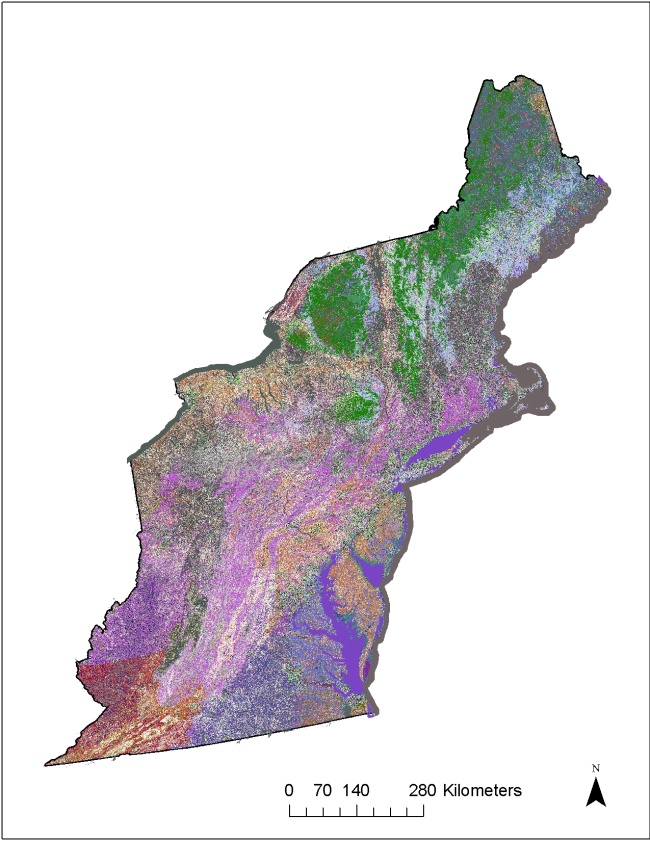 Northeast
Landscape change model (e.g., urban growth, climate change)
Multi-scale regional scope
Combined ecosystem and focal species approach
Systematic framework for landscape conservation!
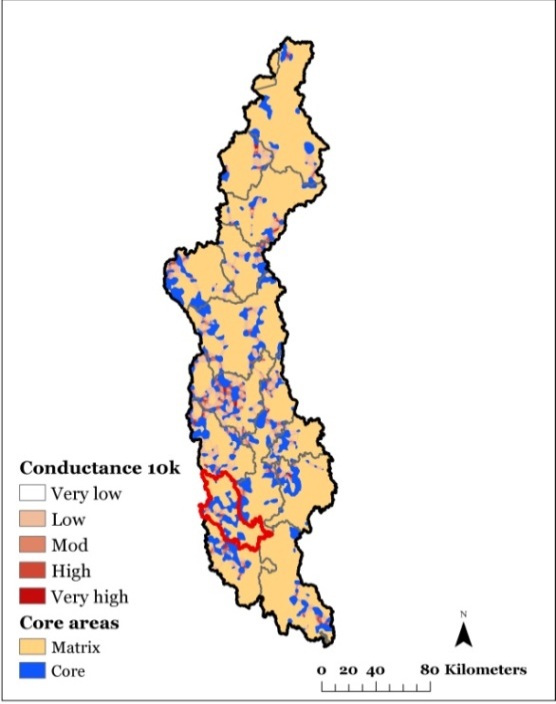 Connecticut River watershed
WestfieldRiver subbasin
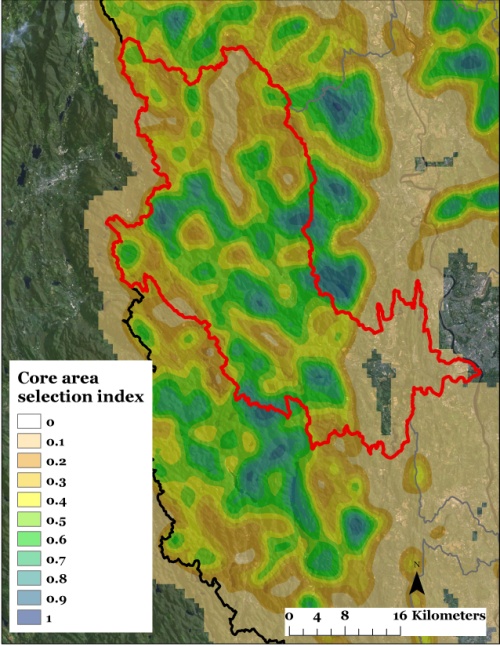 37
Landscape Conservation Design
What Distinguishes it?
Landscape change model (e.g., urban growth, climate change)
Multi-scale regional scope
Combined ecosystem and focal species approach
Systematic framework for landscape conservation!
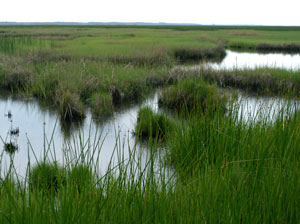 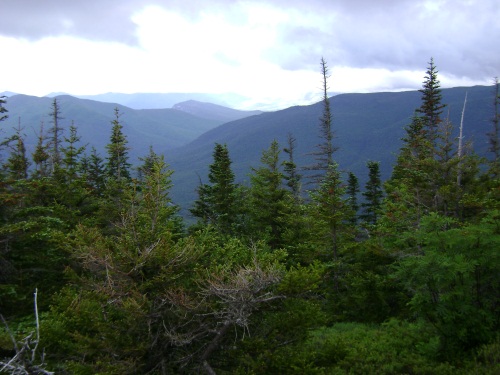 Ecosystem
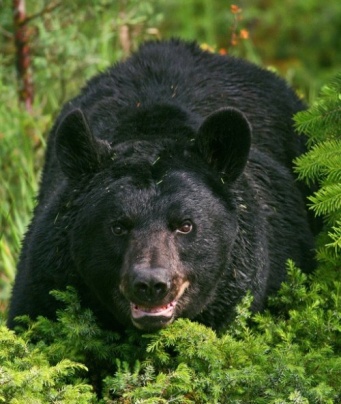 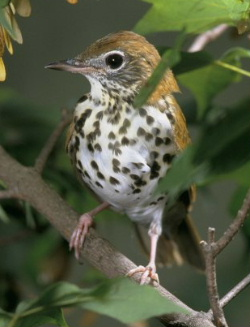 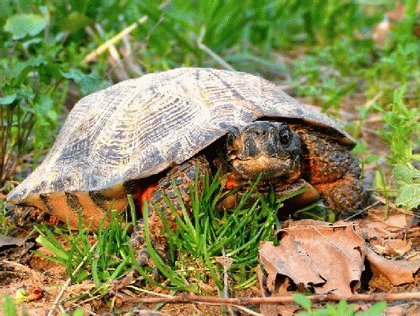 Focal Species
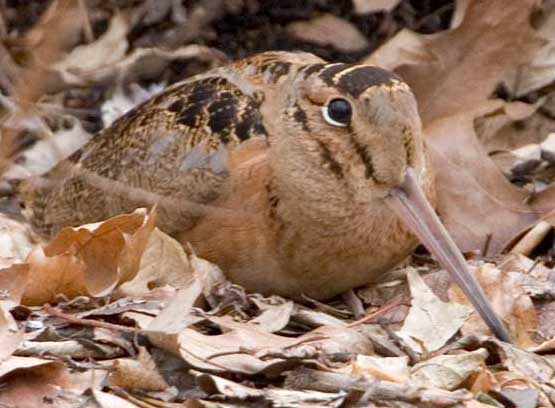 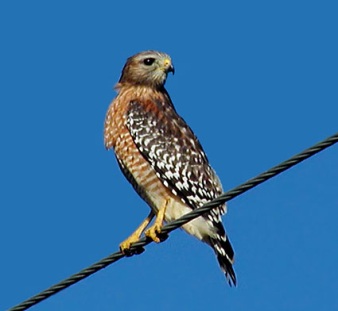 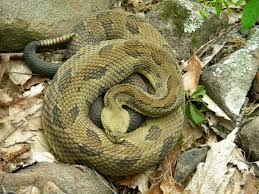 38
Landscape Conservation Design
What Distinguishes it?
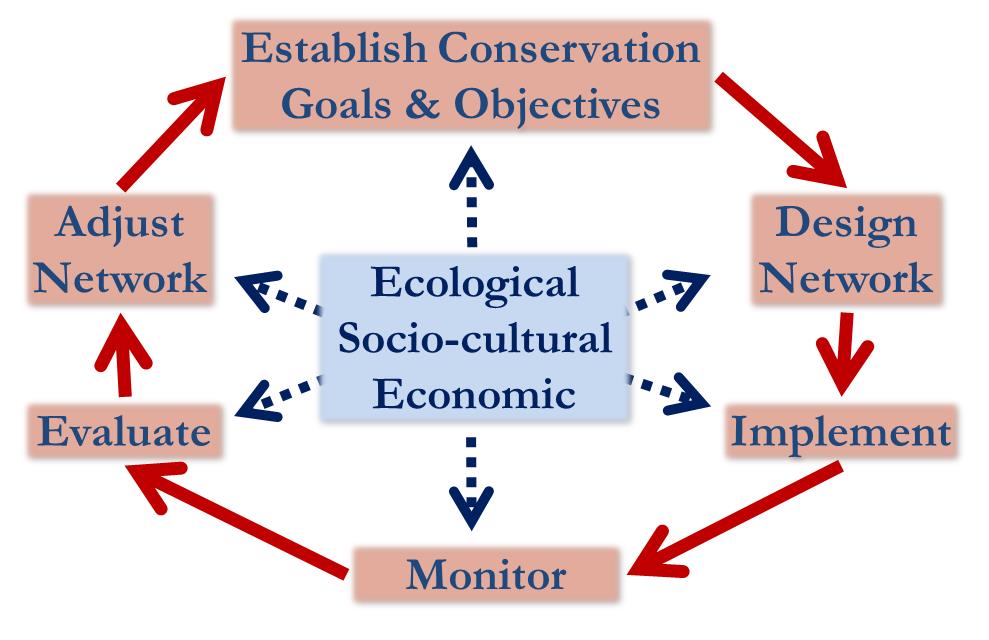 Landscape change model (e.g., urban growth, climate change)
Multi-scale regional scope
Combined ecosystem and focal species approach
Systematic framework for landscape conservation!
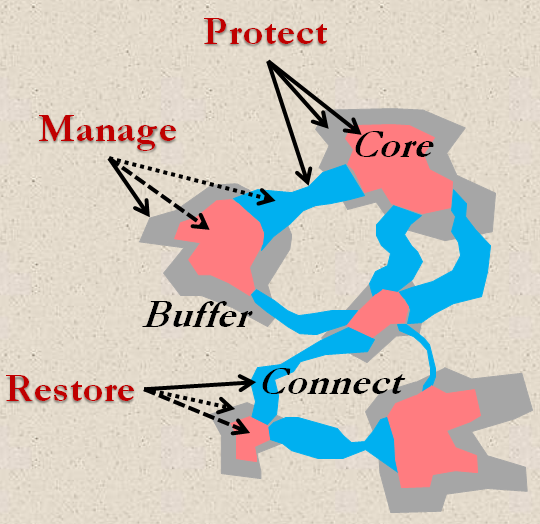 39
Landscape Conservation Design
Major Decision Points
Choosing landscape extent
Establishing conservation goals & objectives
Weighting ecological systems and focal species
Determining how much area to include in the conservation network
Deciding on what other socio-cultural and economic factors to consider
Monitoring and evaluation?
?
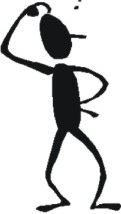 40
Landscape Conservation Design
Partnership
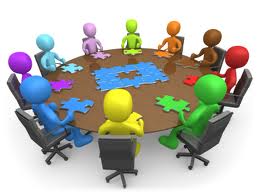 Choosing landscape extent
Establishing conservation goals & objectives
Weighting ecological systems and focal species
Determining how much area to include in the conservation network
Deciding on what other socio-cultural and economic factors to consider
Monitoring and evaluation?
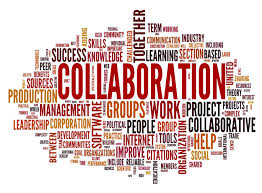 41
Next Steps and Timing
Develop the conservation design process in a pilot area, Connecticut River Watershed
Partnership involvement
Technical components
Complete DSL Phase 2, June 2013
Expand to other areas?
Expand to a regionwide design?
Continue testing, refining, and expanding (e.g., sea-level rise, stream projections)
Your organization’s role?
42
Second Discussion Session
Merits and challenges: large-scale landscape conservation designs in the Northeast?
Endorse or commit to a single regional or multiple subregional conservation designs?
How do partners wish to be involved?
How can a pilot design effort for the Connecticut River Watershed best inform region-wide designs?
What are realistic timelines and milestones?
How should future LCC science projects and science delivery activities reflect landscape conservation design?
43